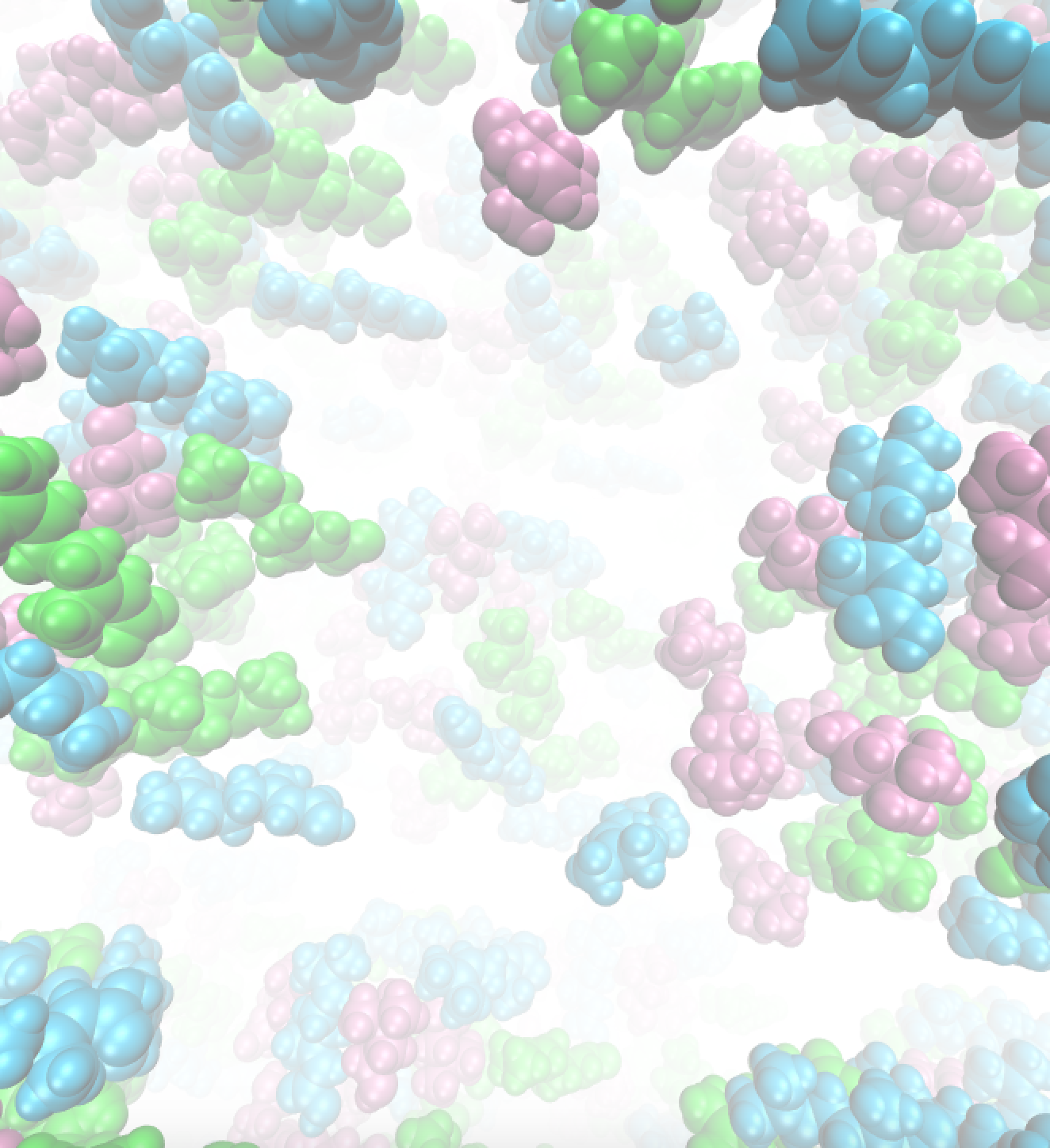 Surviving space travel: Solvent-mediated preservation of diabetes medicine
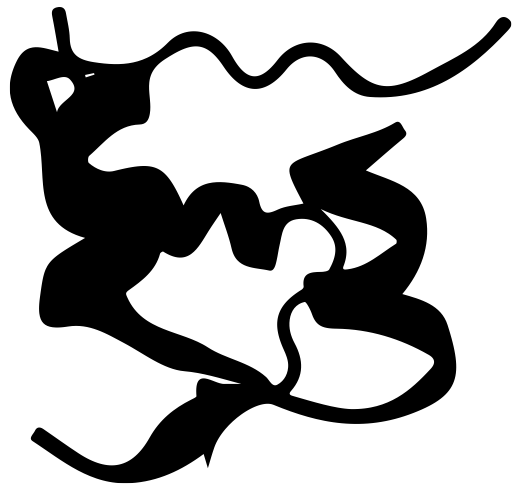 Kyle S. Ghaby1, Joseph Baker2,
and Gerrick E. Lindberg1
1. Department of Chemistry and Biochemistry, Northern Arizona University, Flagstaff, AZ
2. Department of Chemistry, The College of New Jersey, Ewing, NJ
Contact: ksg225@nau.edu
[Speaker Notes: The first steps in developing temperature resistant insulin storage]
Temperature-stable insulin is long overdue
Many people with diabetes lack electricity
	    They cannot refrigerate insulin
		The shelf life of insulin is significantly curbed

Medicinal insulin is ~100 years old, yet universal storage has not been found!
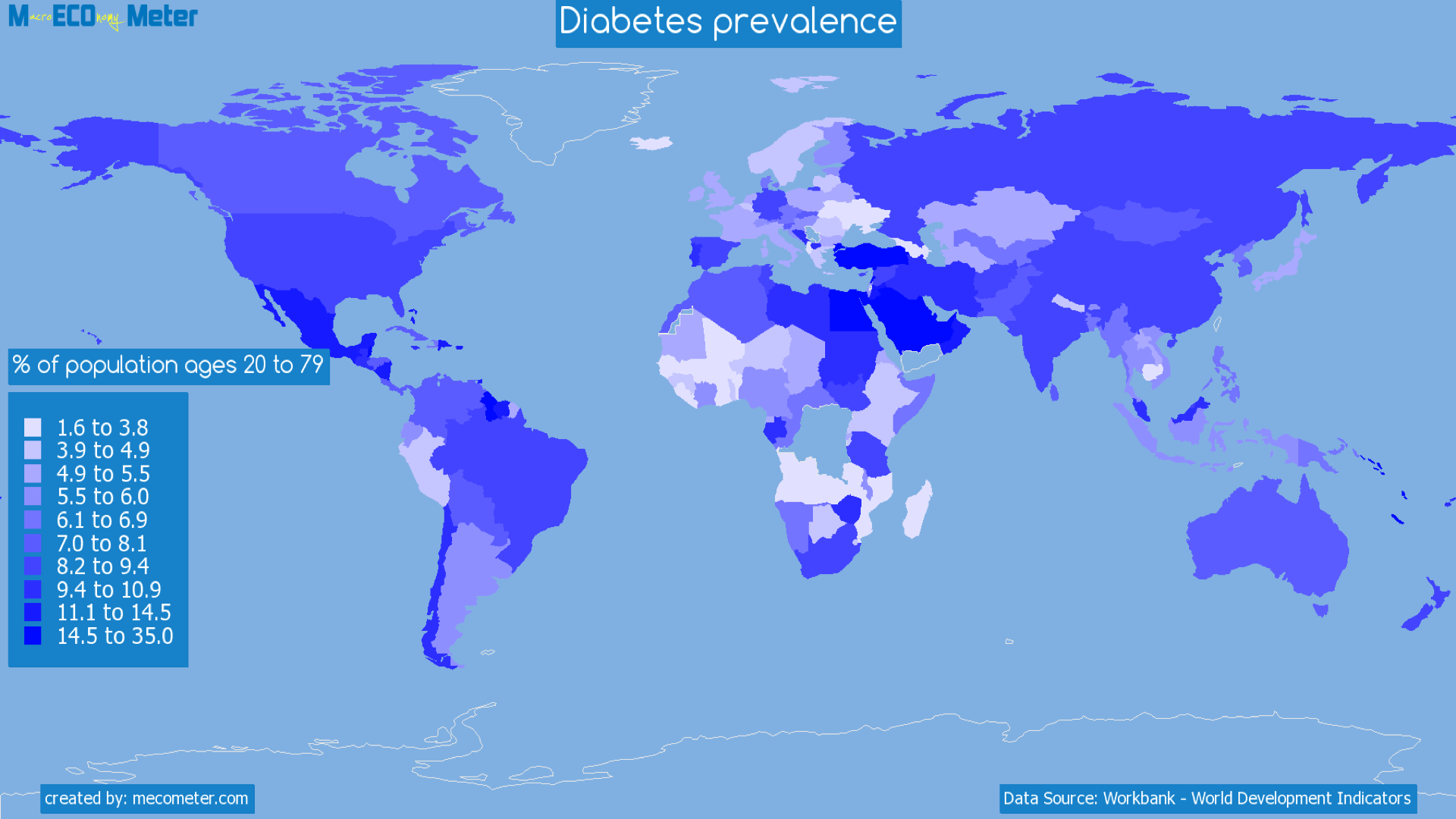 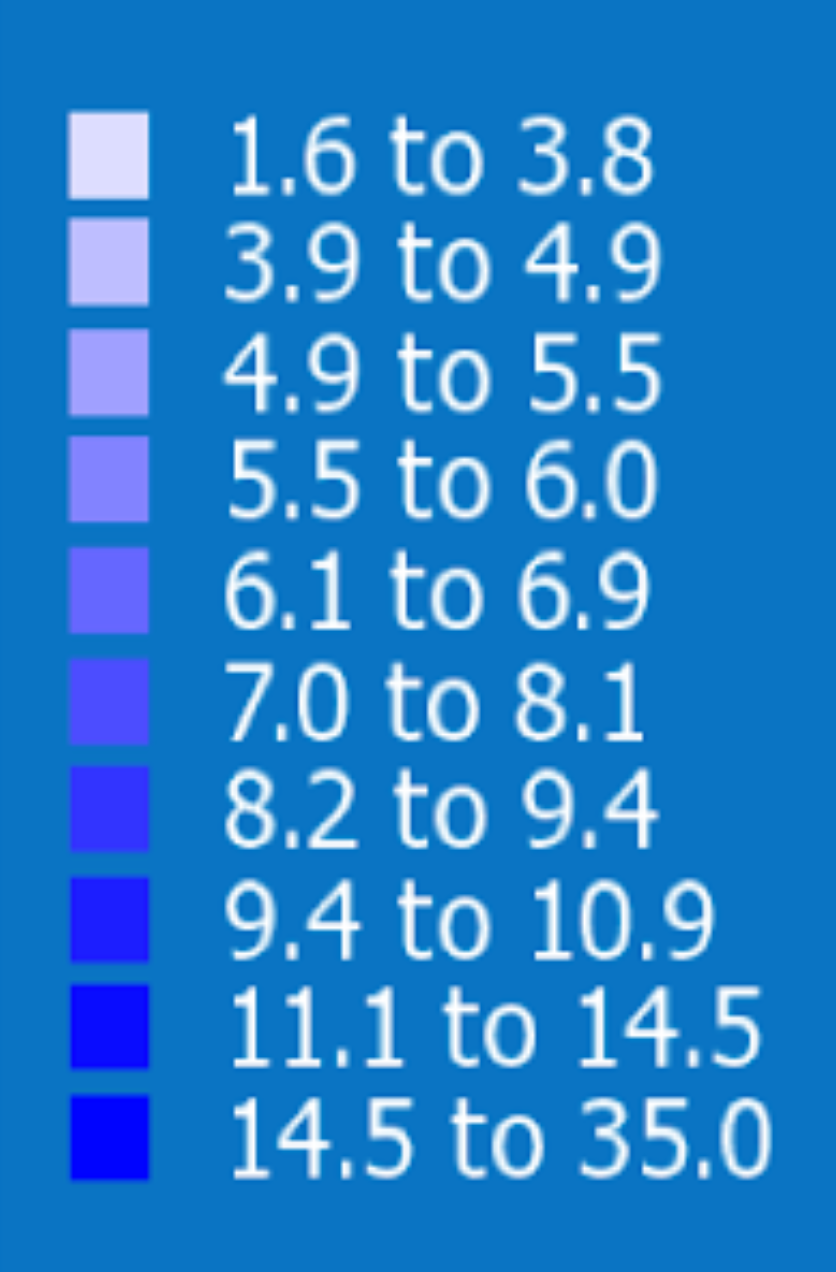 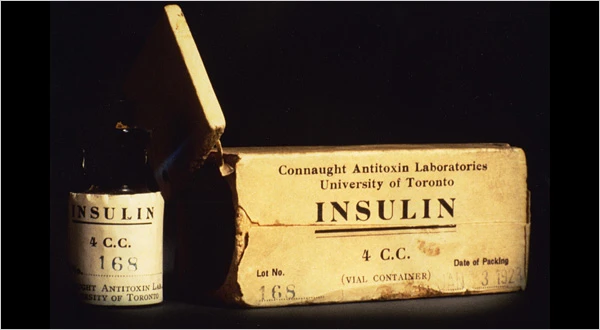 [Speaker Notes: Ubiquitous at high rates. No 0 on the scale 

Lots of areas that can’t preserve their insulin, so we need a way to give those people insulin at room temp

Navajo has 20-30% diabetes and pima has 50%. About 32% of navajo homes lack electricity!

Cheaper bc people dont have to buy uninsured insulin and also because longer shelf life.]
Insulin can form ordered aggregates; a blessing and a curse.
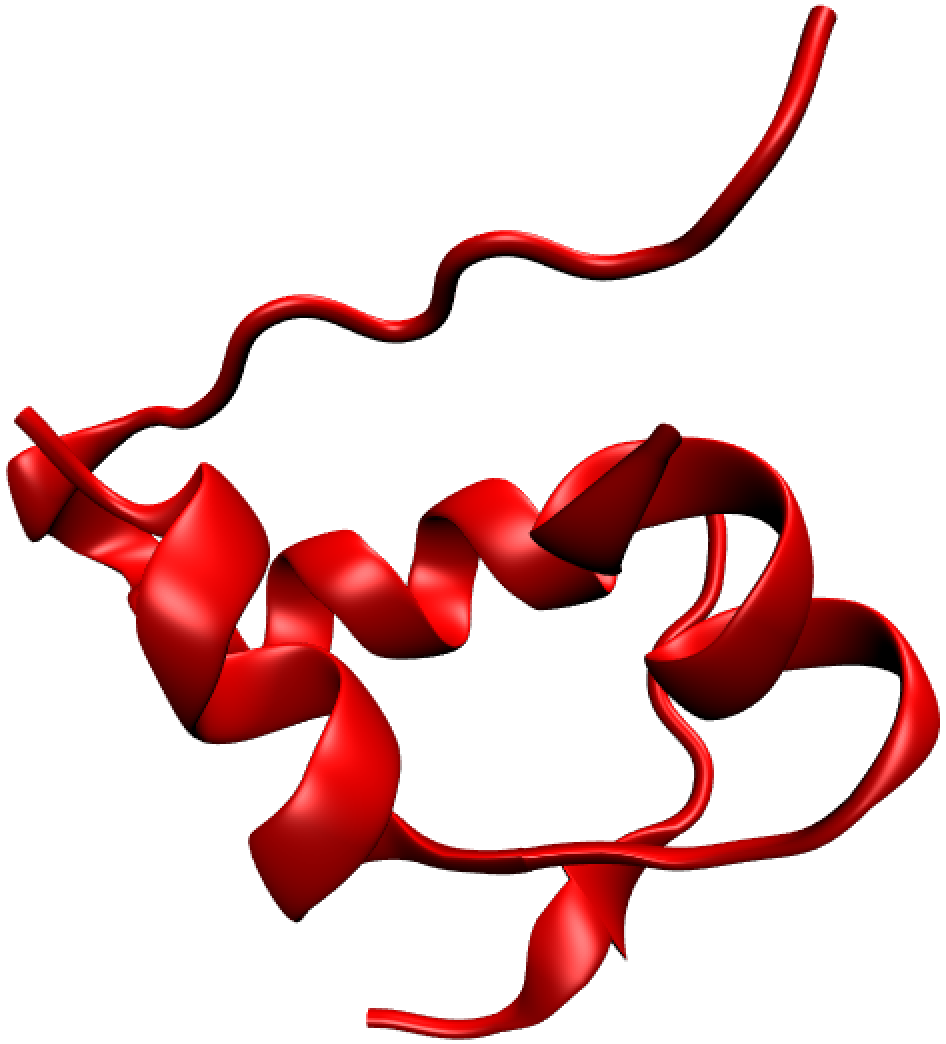 Hexamer
Monomer
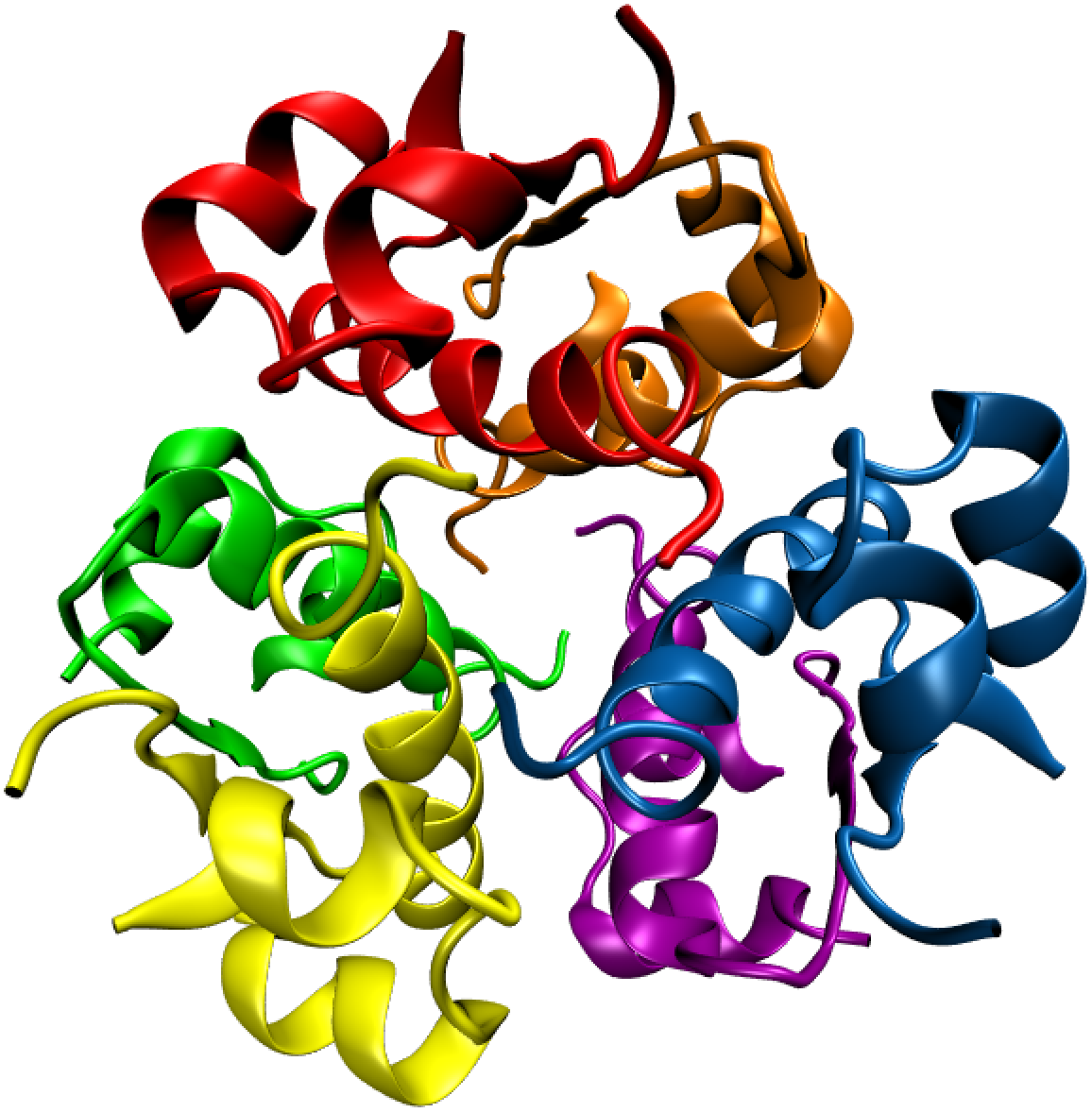 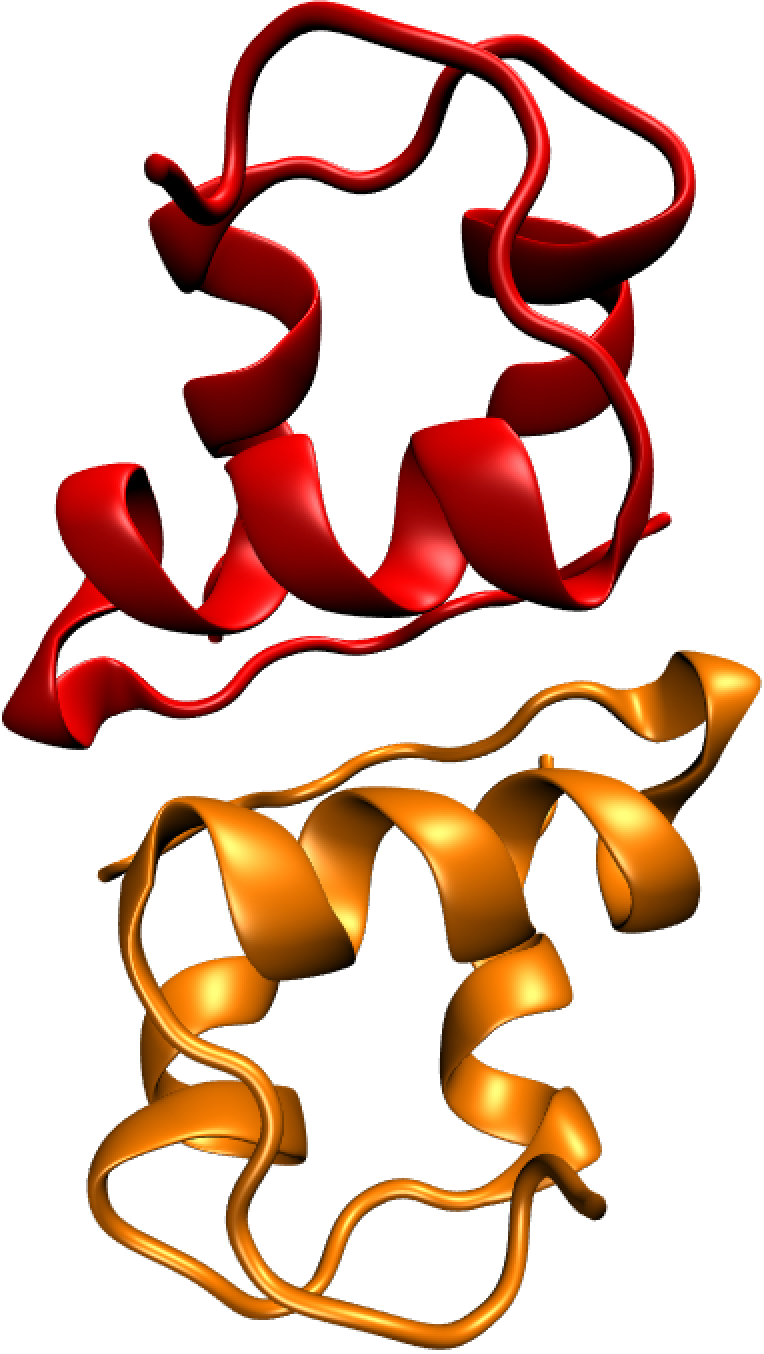 Dimer
Dunn, M. F. Biometals 2005
[Speaker Notes: Monomeric insulin naturally aggregates into a hexamer made of three dimer intermediates. 

Hard to stop this regardless of international years of effort bc its evolutionarily designed to aggregate so its not degraded during pancreatic storage.]
Nine More Ionic Liquids
Our approach: Preserving insulin with ionic liquids (ILs)
1. CAGE
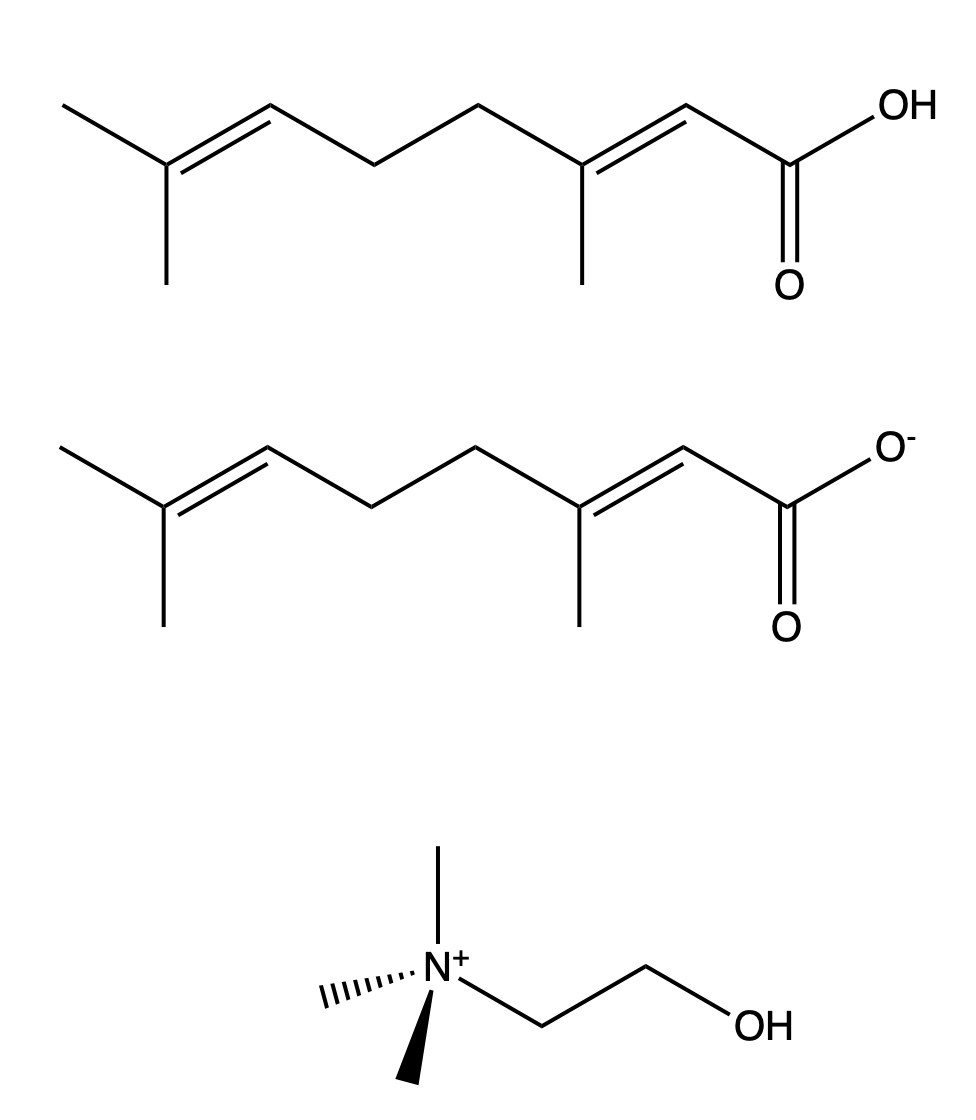 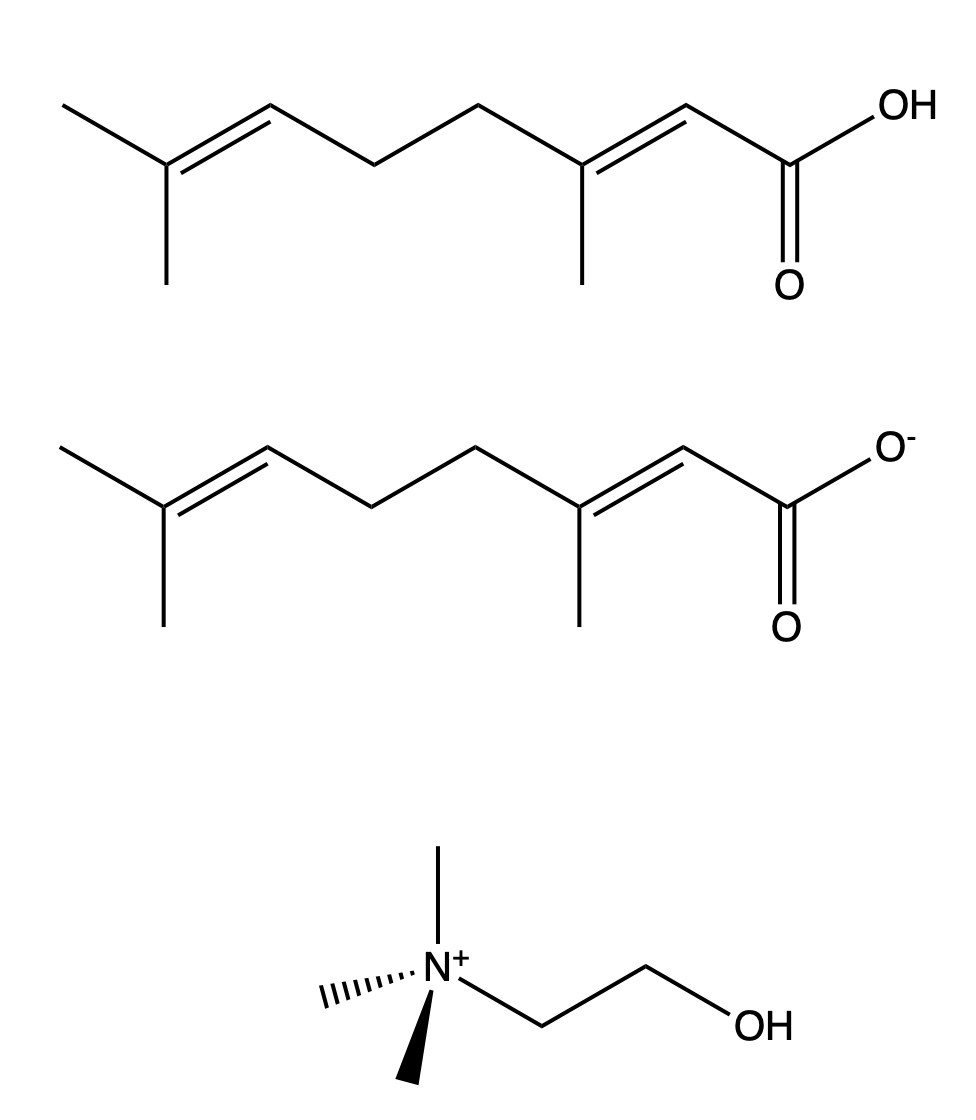 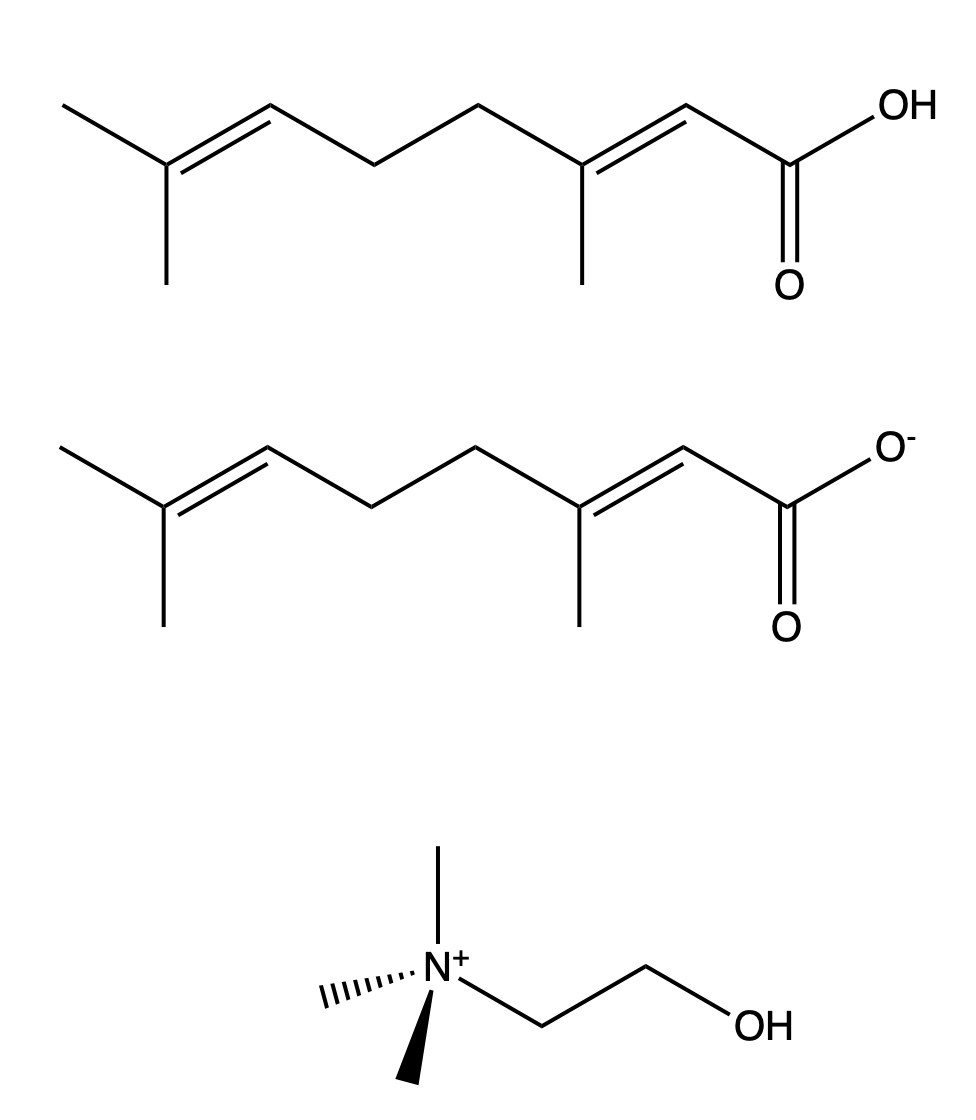 2. mCAGE
Modified choline
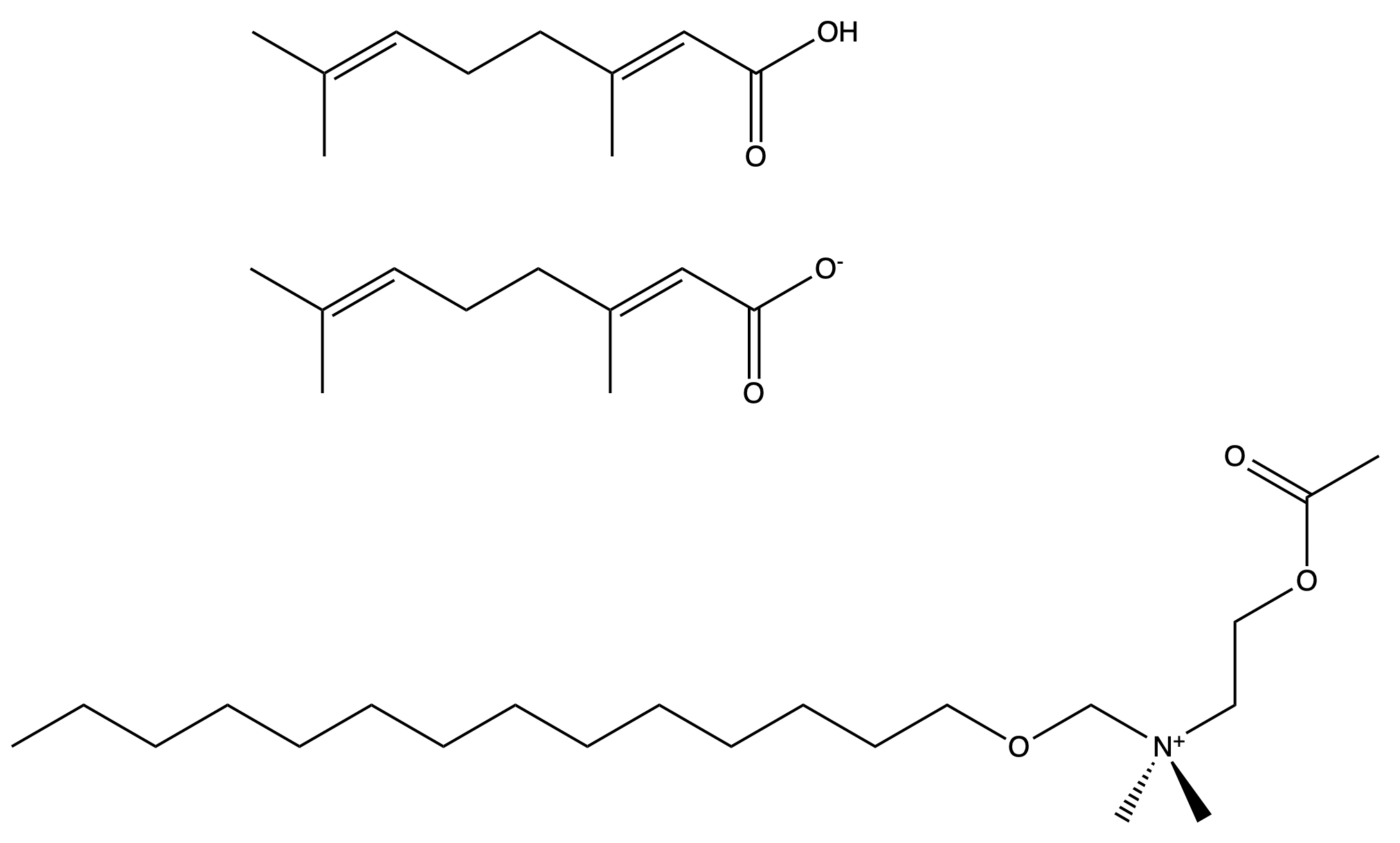 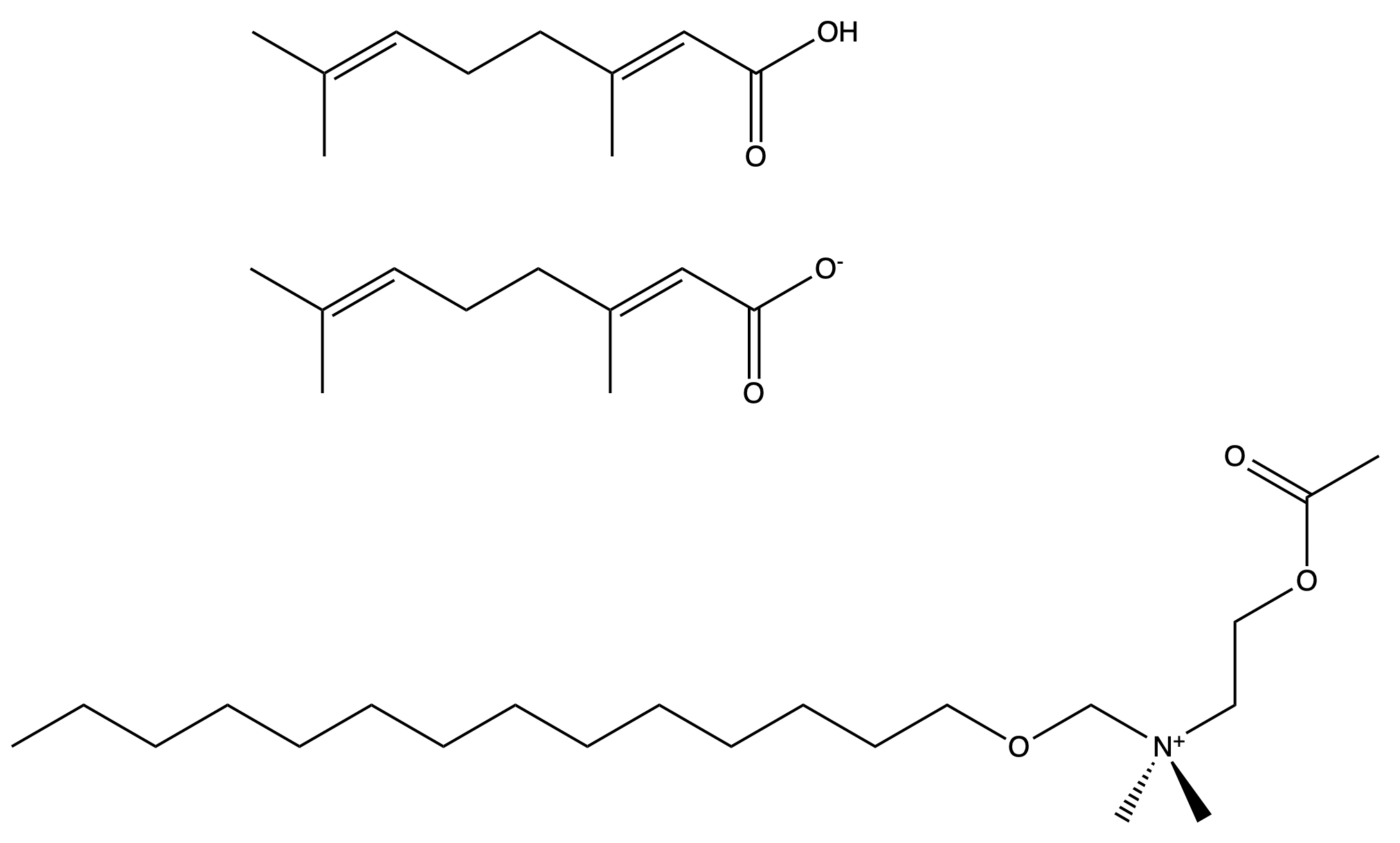 [Speaker Notes: Cage was chosen because it has been shown to induce helices in protein, thus it was a good candidate for keeping it stable at high temps. Low vapor pressure and antibacterial properties. Also biocompatible.

mCAGE was developed by a collaborator to potentially pronounce CAGE’s properties.]
Classical all-atom molecular dynamics (MD) simulations for the investigation of molecular details
Initialize and parameterize system
Repeat
[Speaker Notes: Talk about why in silico 
	Cost
	Efficiency
	Most important: molecular interactions 
Accuracy of this method can be verified by a hbond that is well described in the literature. Matches experimental outcomes]
Note, insulin is conformationally impressionable
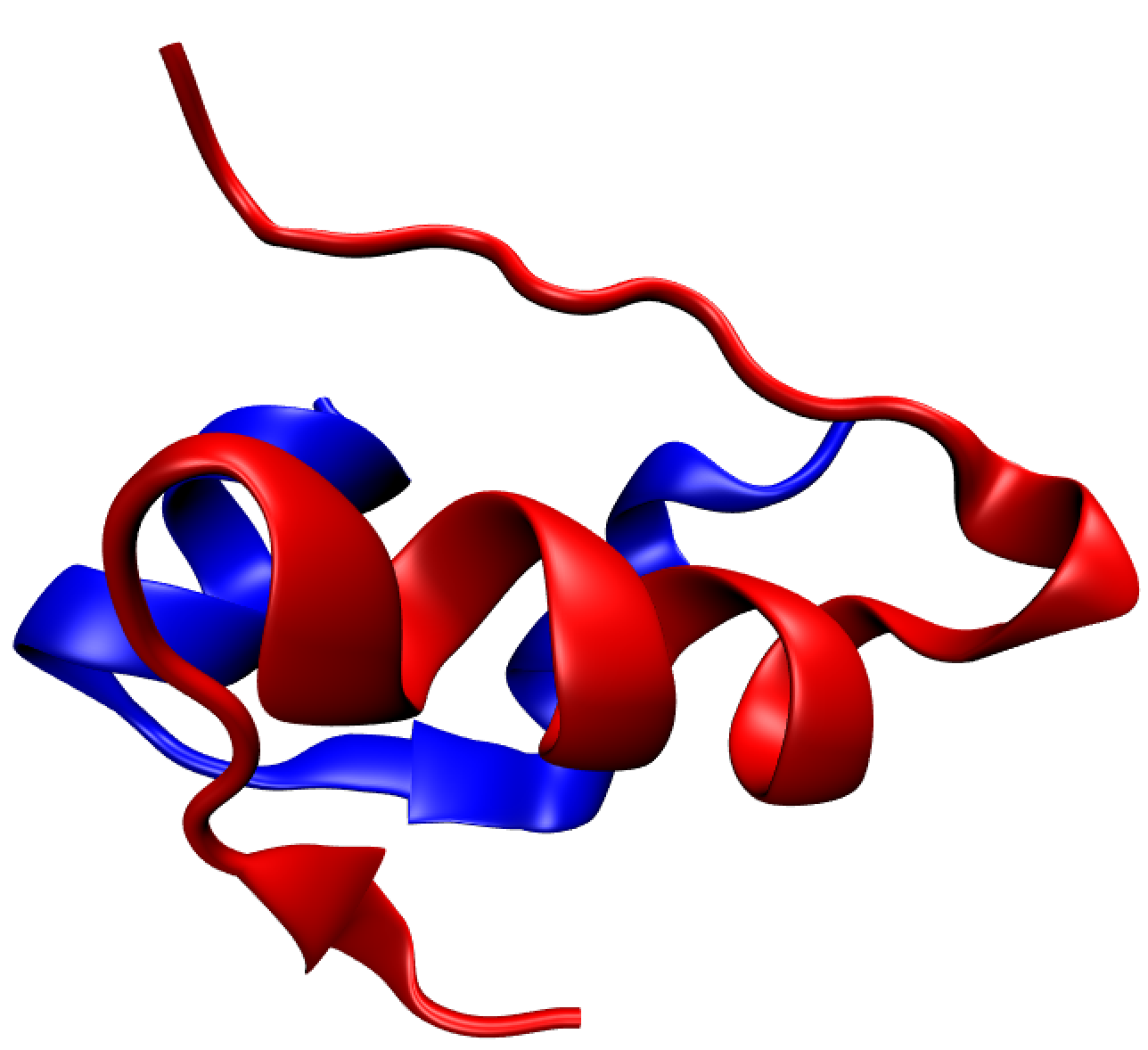 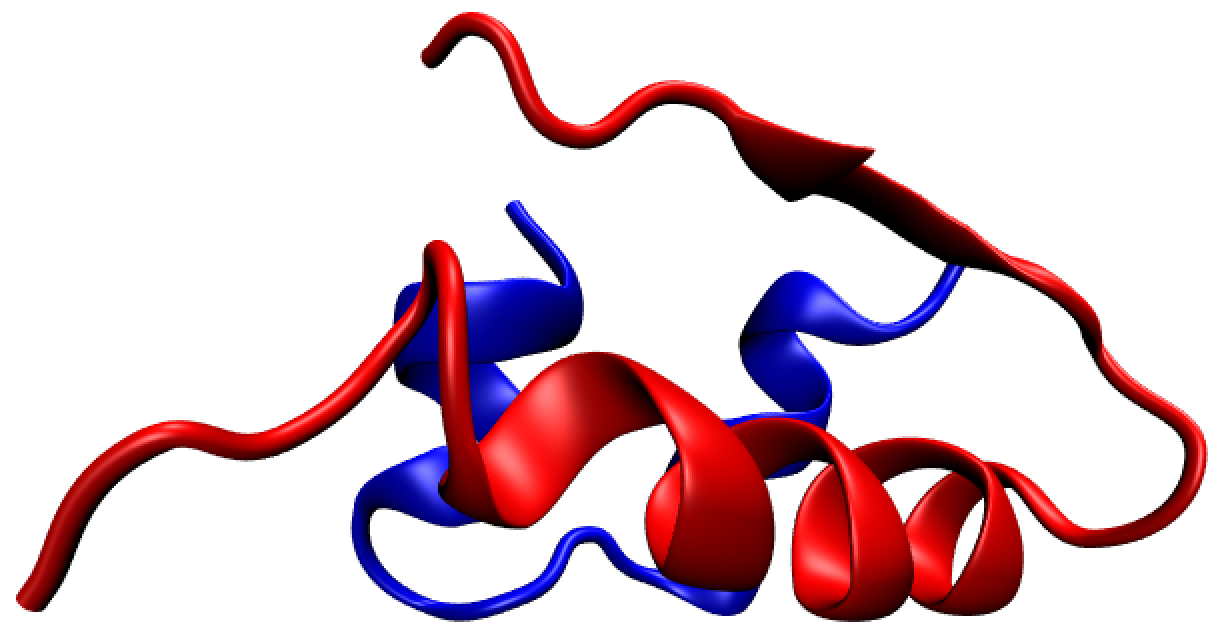 An insulin monomer
A monomer from a hexamer
[Speaker Notes: Structure changes in b chain from S to C. Maintaining structure is important. We need structural integrity.

Changes in native structure are necessary for dimer- and hexamerization.]
ɑ-helicity was conserved over time and temperature in ILs
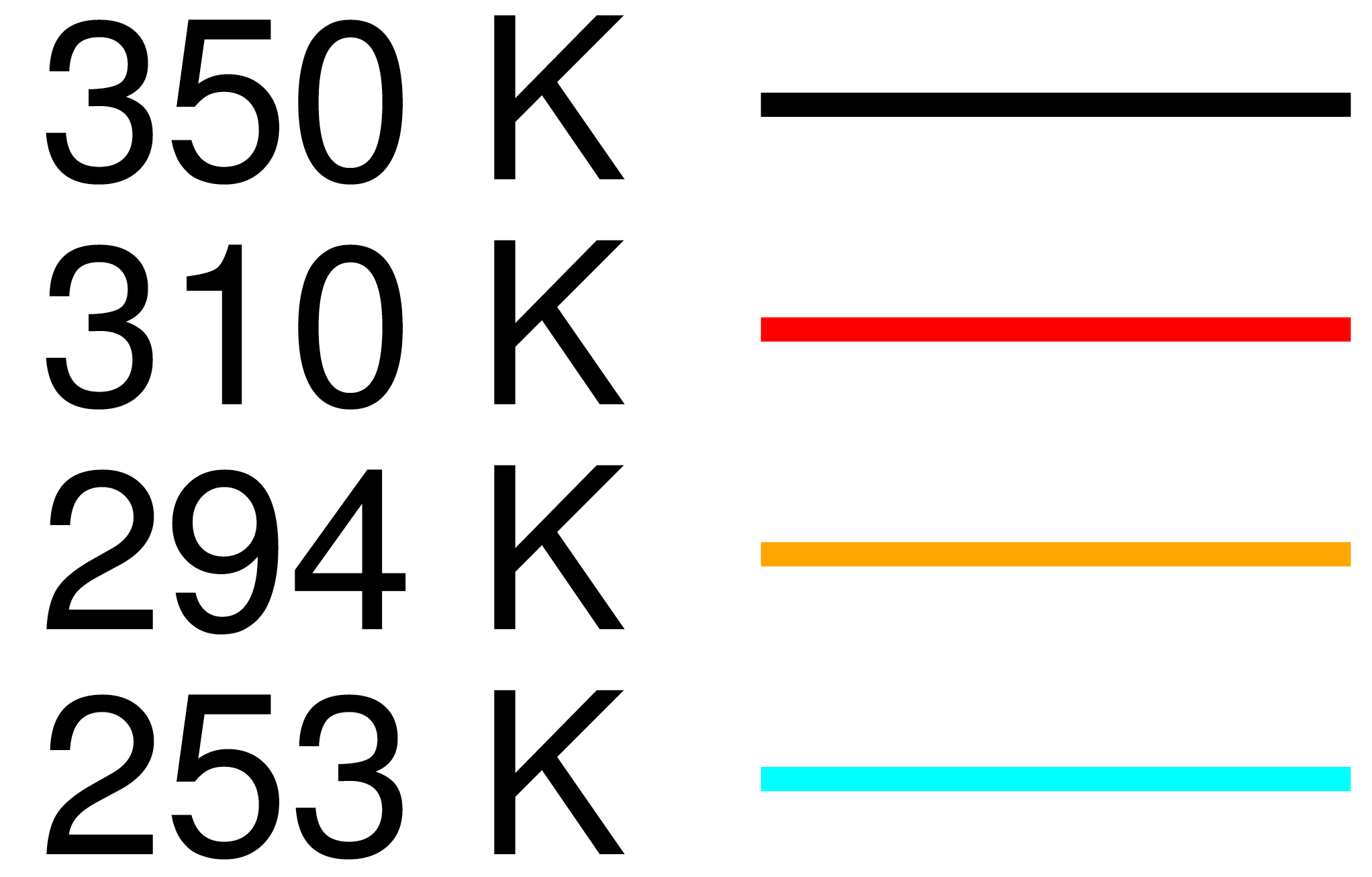 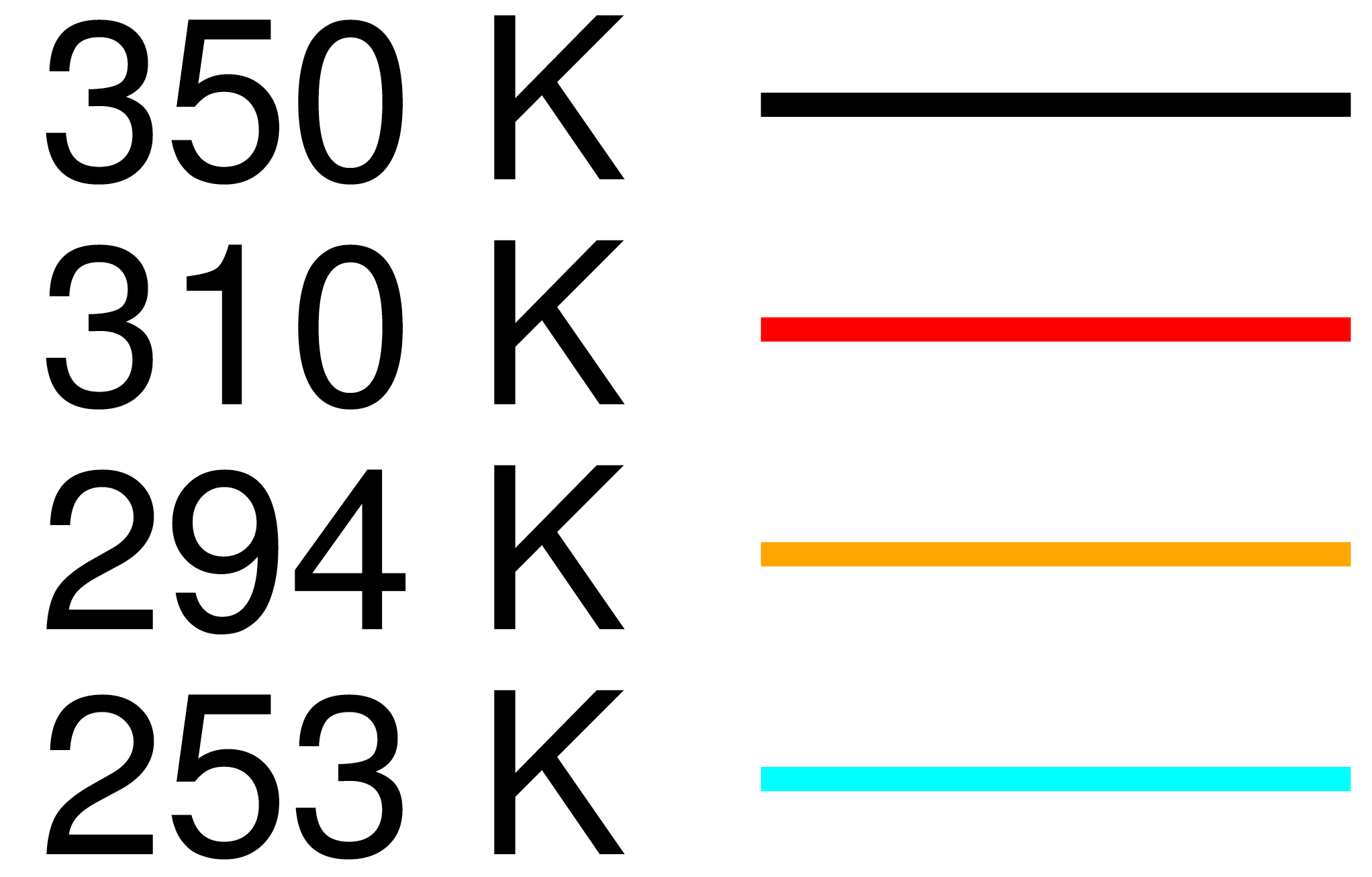 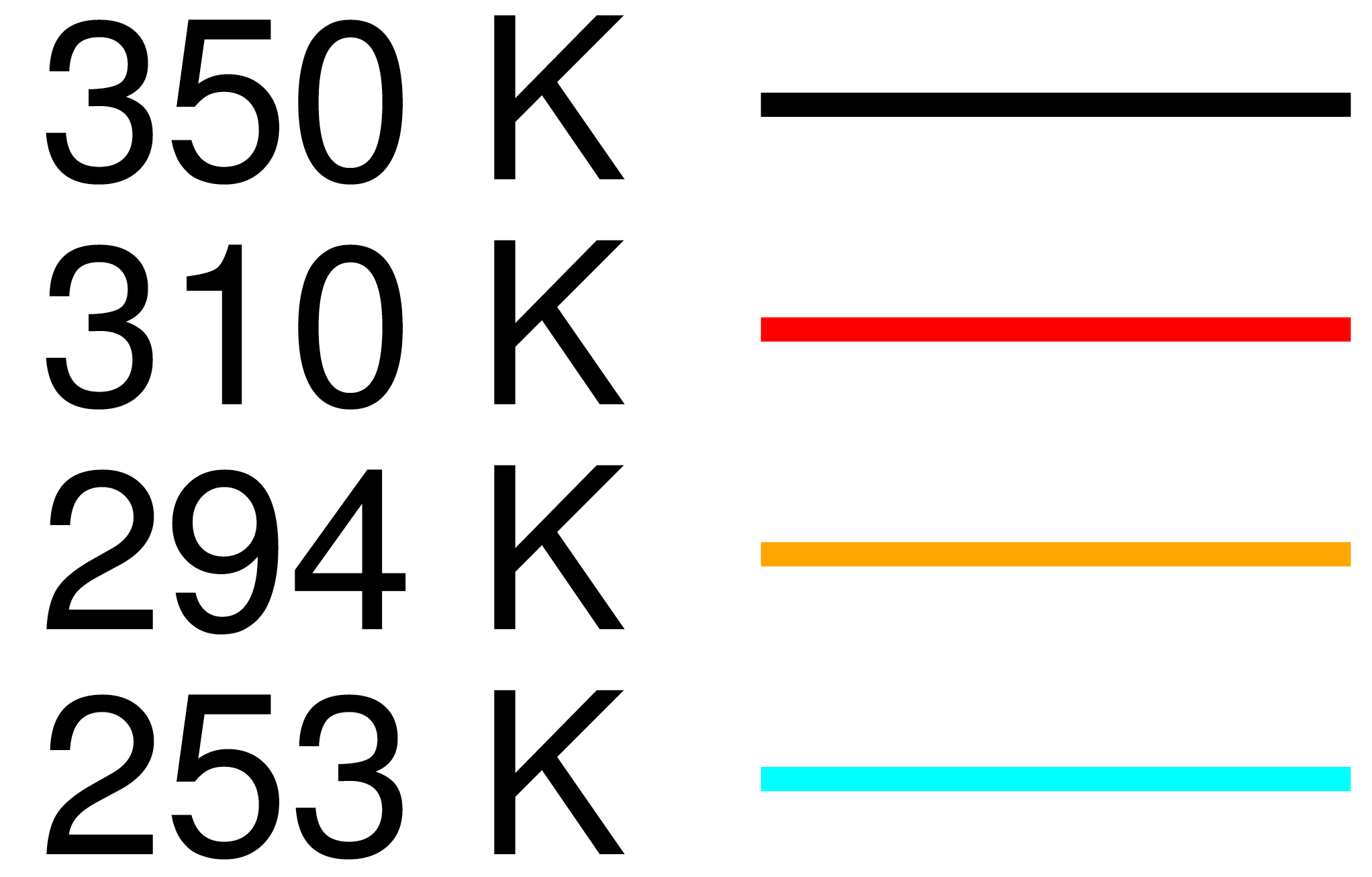 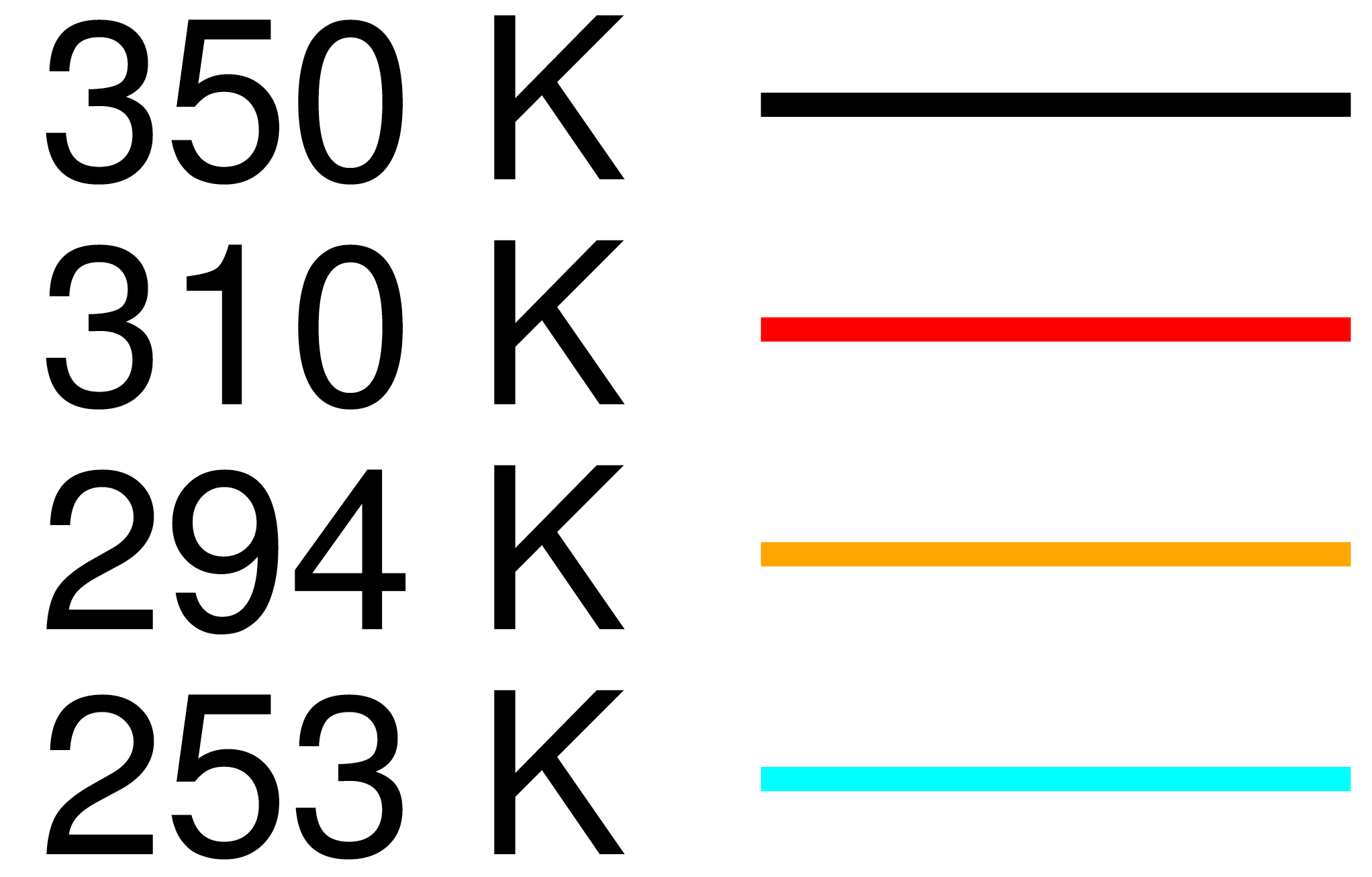 In water @ 294 K
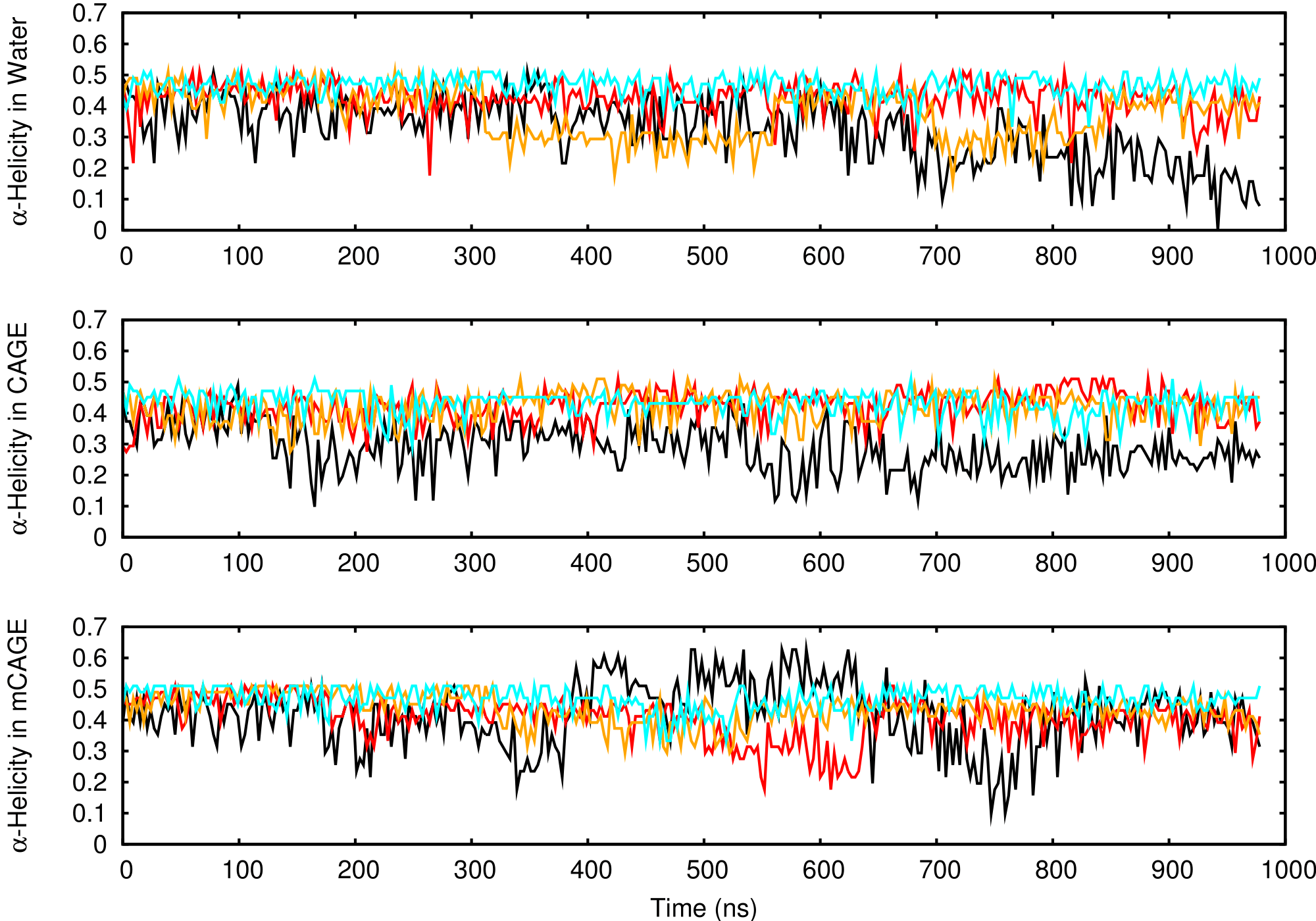 Normal ɑ-helicity
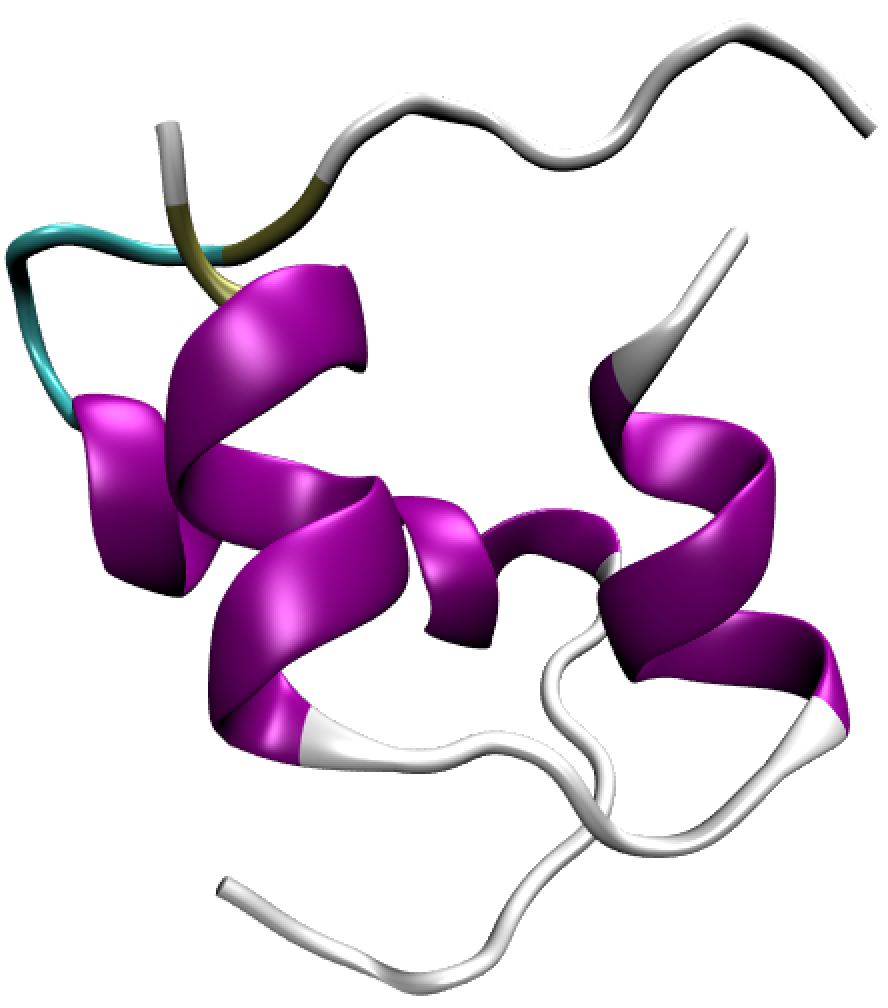 Low ɑ-helicity
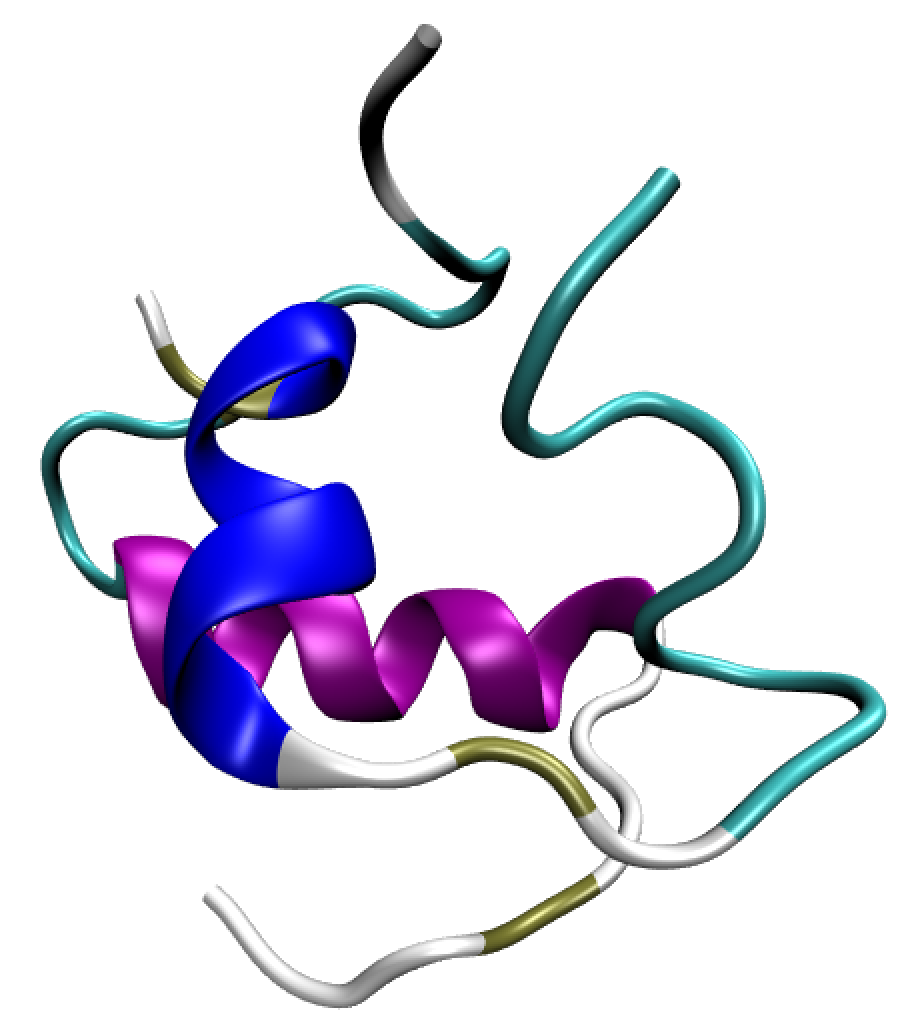 [Speaker Notes: Total helicity is the addition of alpha and 3-10]
In ILs, insulin was “active,” and some intramolecular associations were promoted/demoted
In CAGE @ 294 K
“Active”
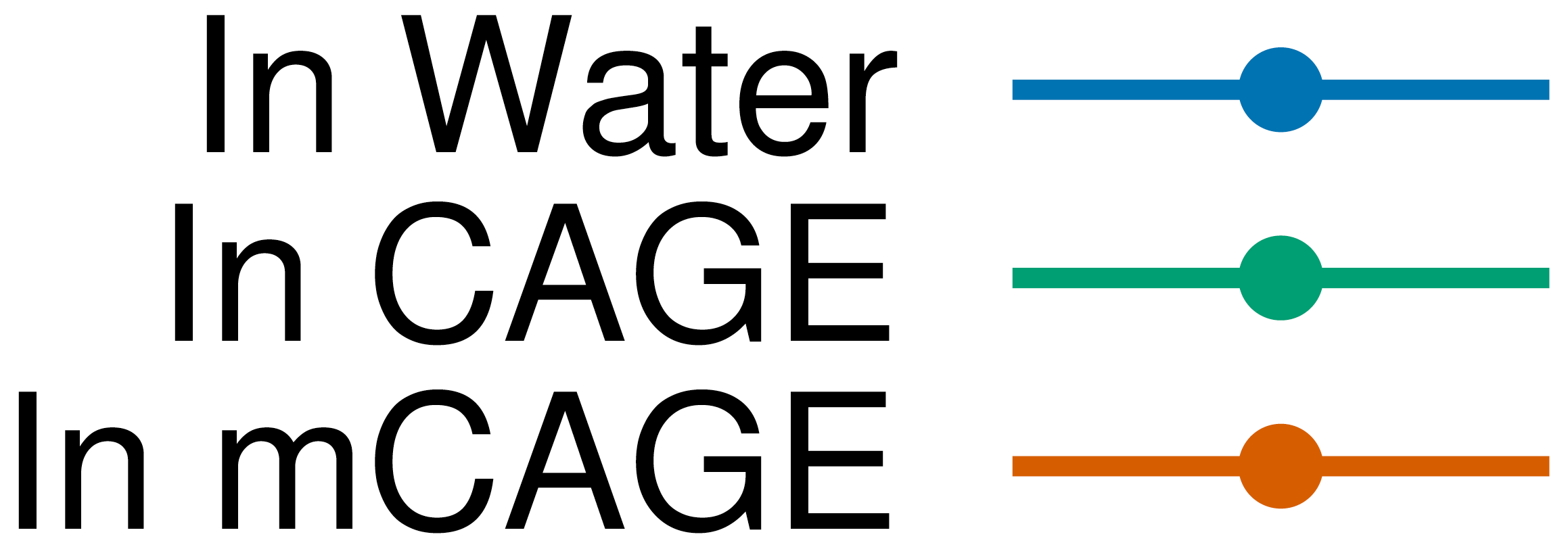 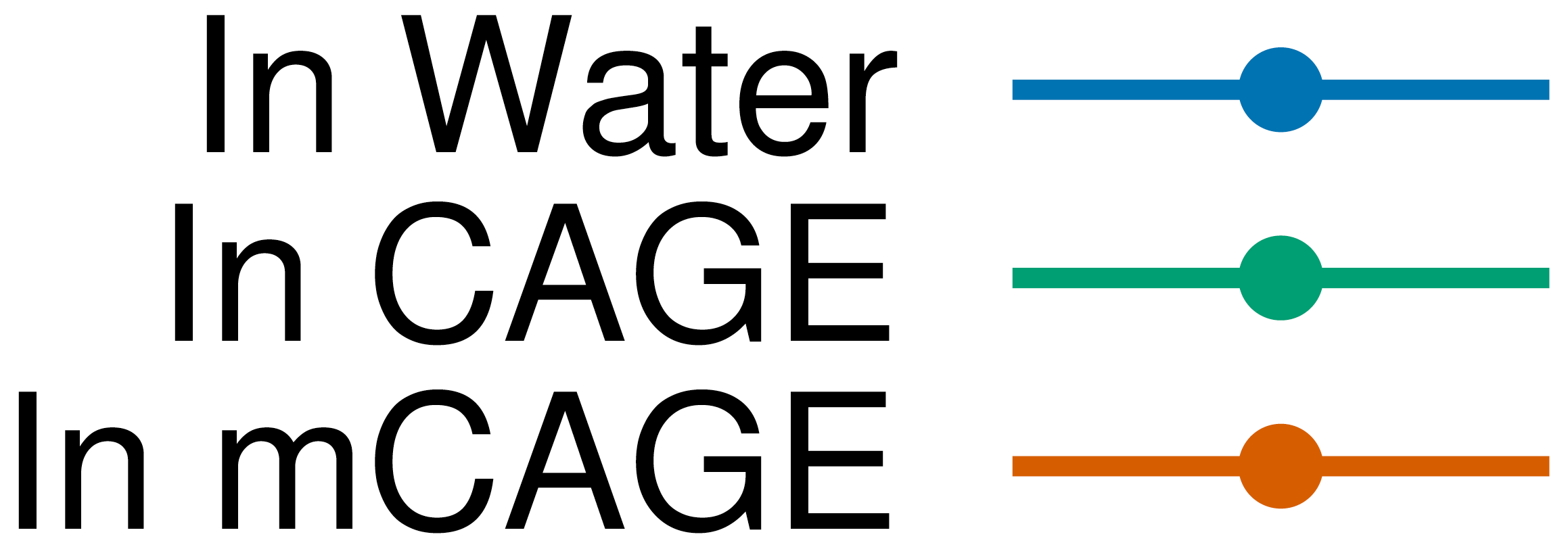 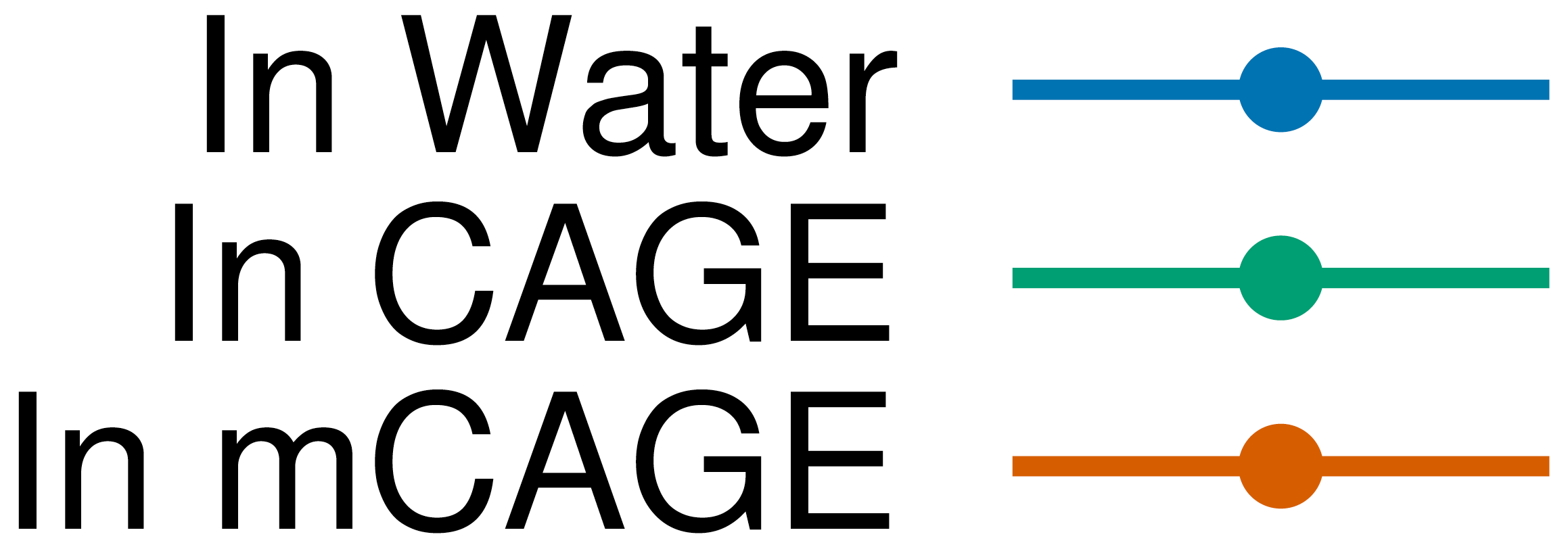 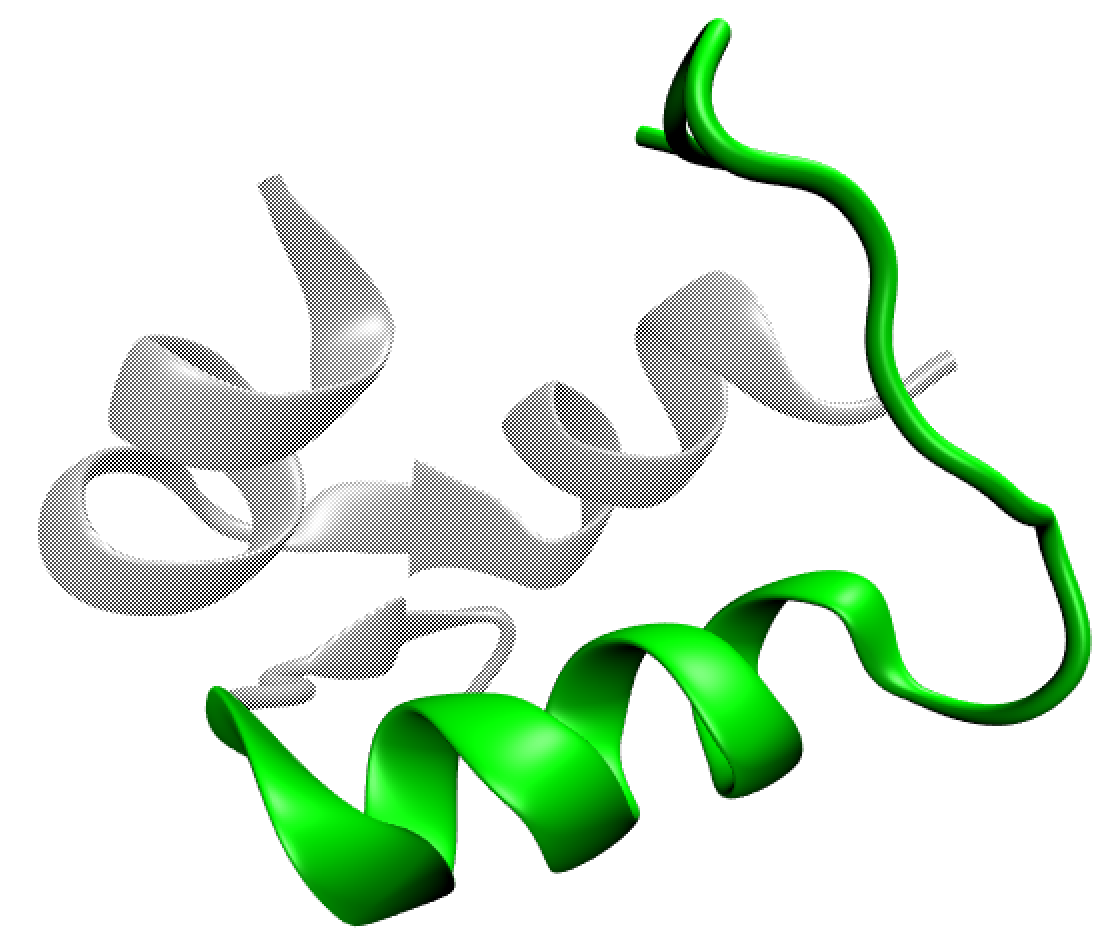 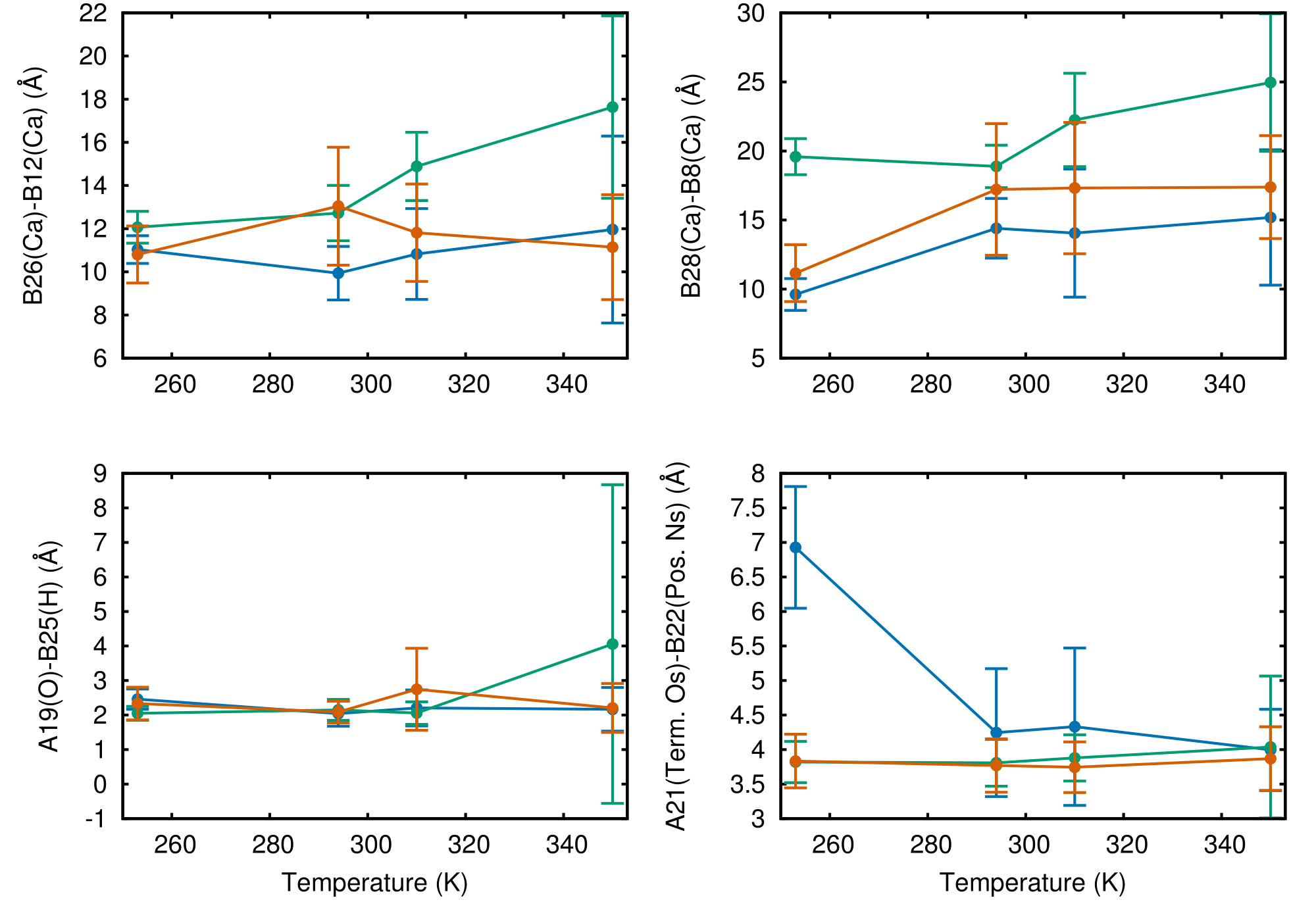 In water @ 294 K
“Inactive”
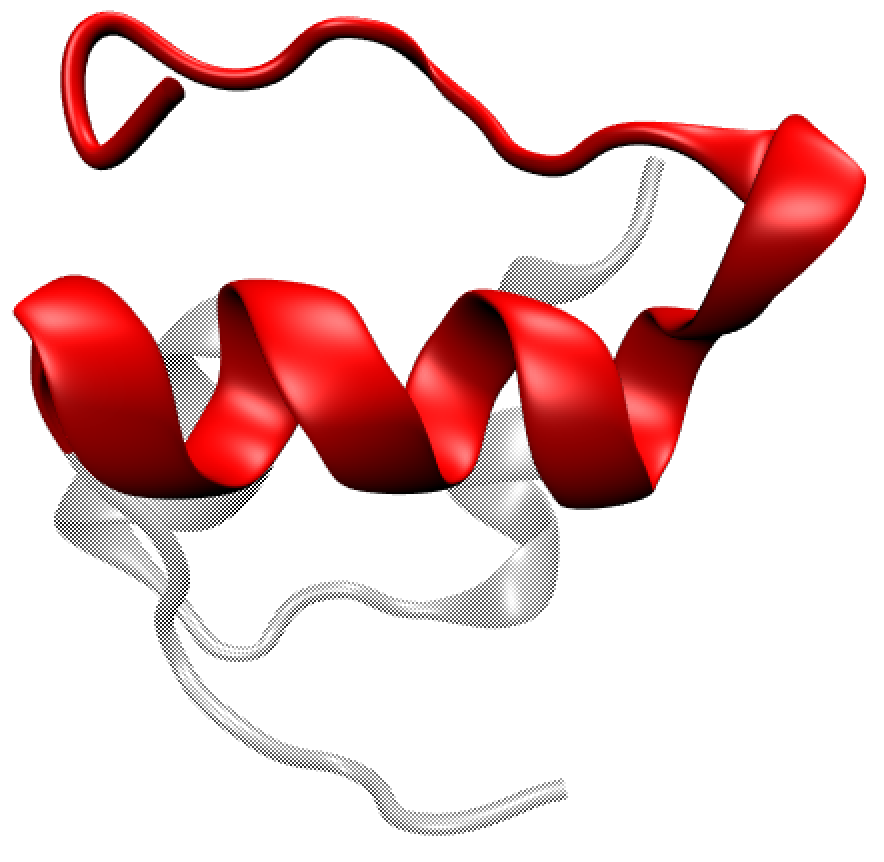 [Speaker Notes: Total helicity is the addition of alpha and 3-10]
Conclusions
Structural changes that precede aggregation may be prevented in CAGE and mCAGE
Conclusions
Structural changes that precede aggregation may be prevented in CAGE and mCAGE


CAGE and mCAGE promoted insulin activity and intramolecular ionic interactions
Conclusions
Structural changes that precede aggregation may be prevented in CAGE and mCAGE


CAGE and mCAGE promoted insulin activity and intramolecular ionic interactions


The structural influence of these ILs may create a temperature-stable environment that prolongs insulin shelf-life…on Earth and in space!
Acknowledgments
Contact: ksg225@nau.edu
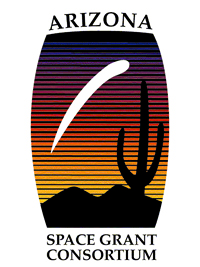 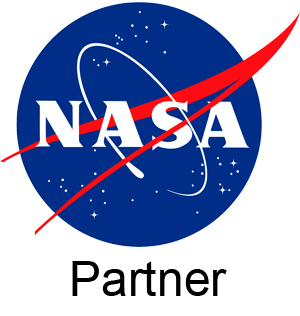 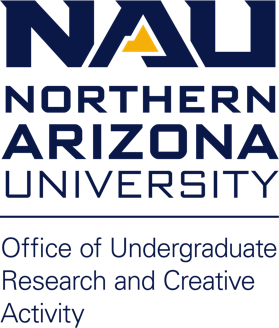 Danielle Jacobs at
Rider University
Lindberg Research Group at Northern Arizona University
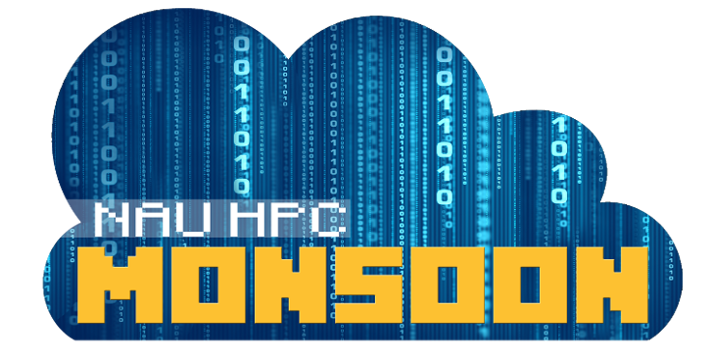 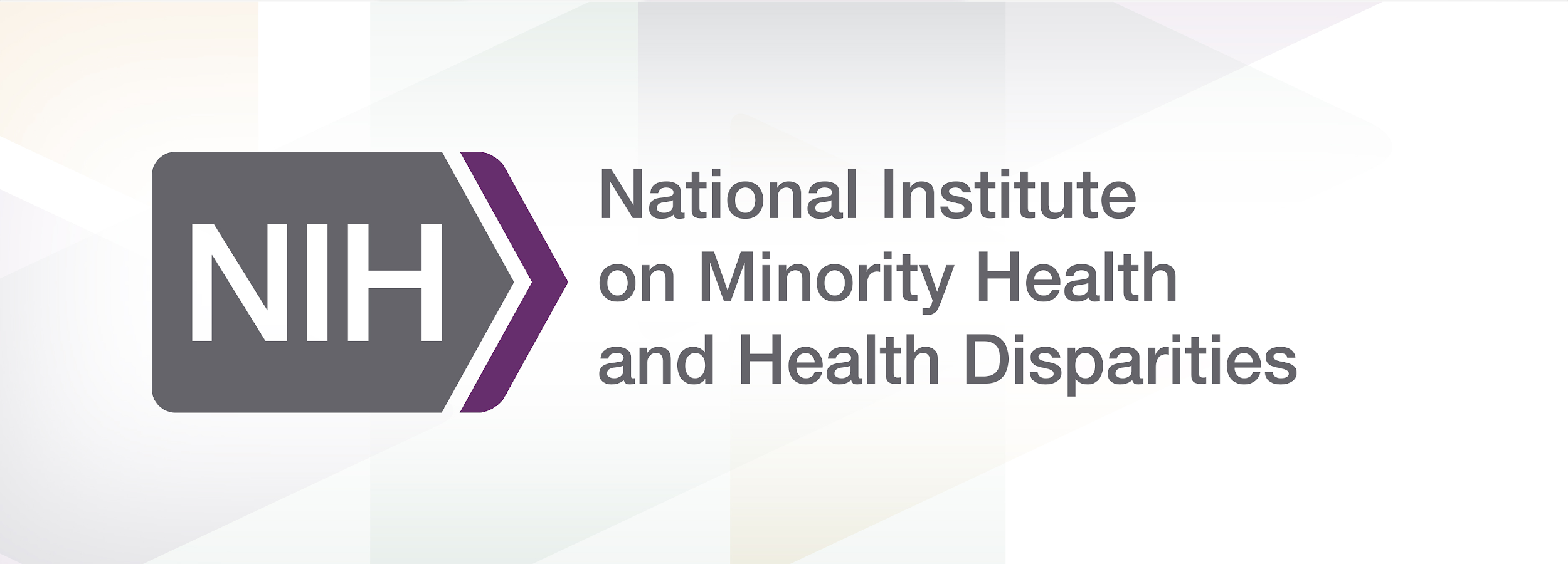 [Speaker Notes: Thank you to funding sources, monsoon, and lindberg lab]
Nine More Ionic Liquids
Our approach: Preserving insulin with ionic liquids (ILs)
1. CAGE
3. [EMIM+][TF2N-]
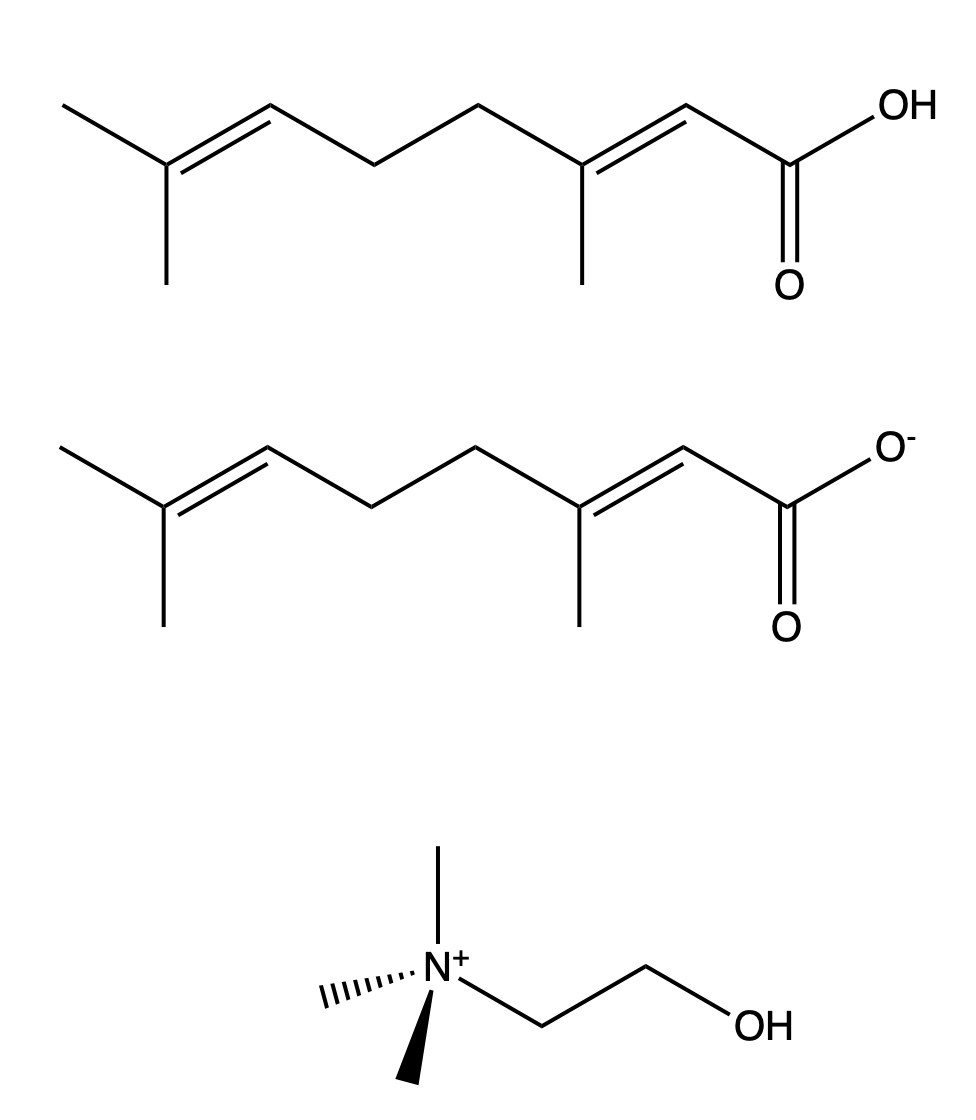 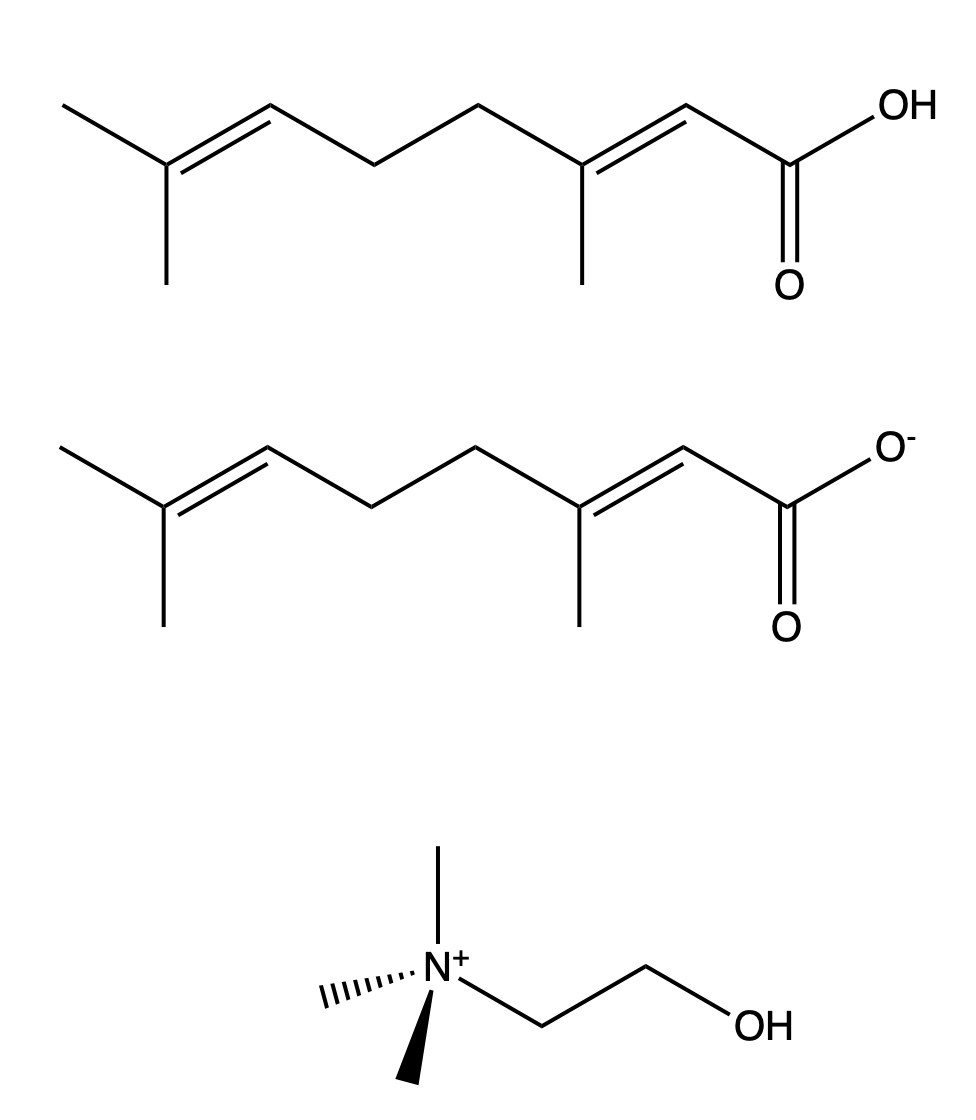 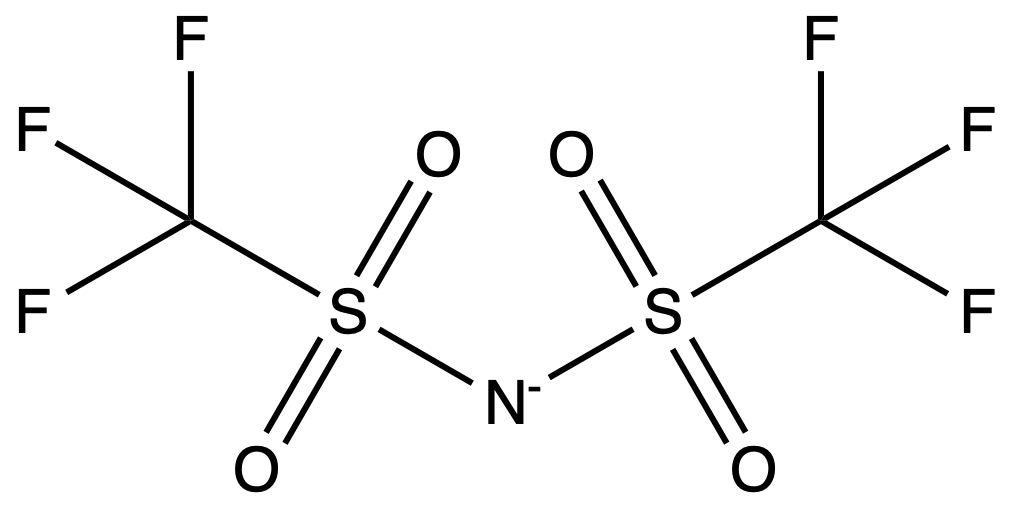 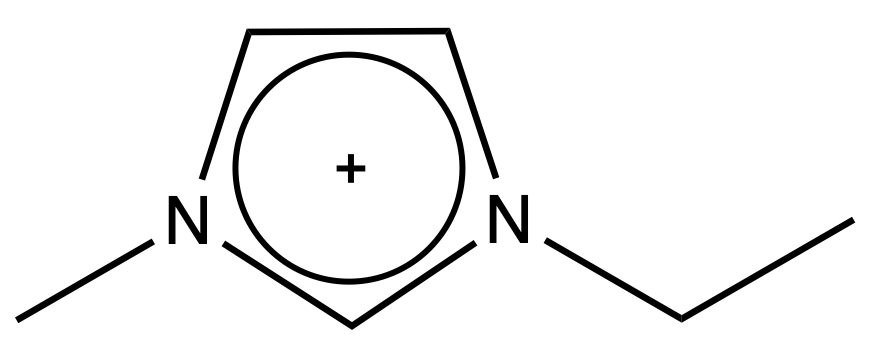 4. [EMIM+][Cl-]
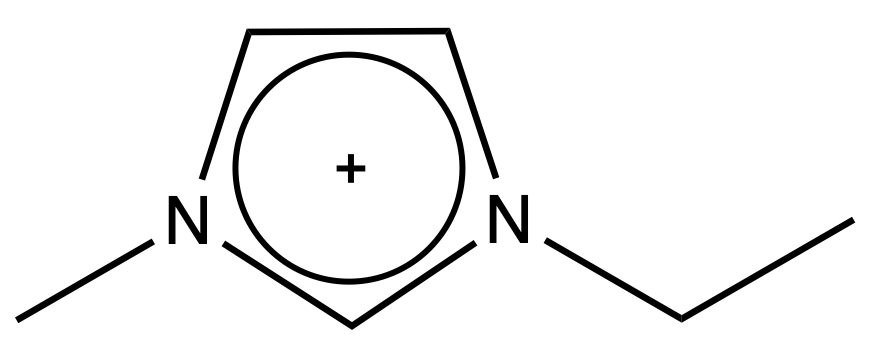 Cl-
2. mCAGE
5. [K+][TF2N-]
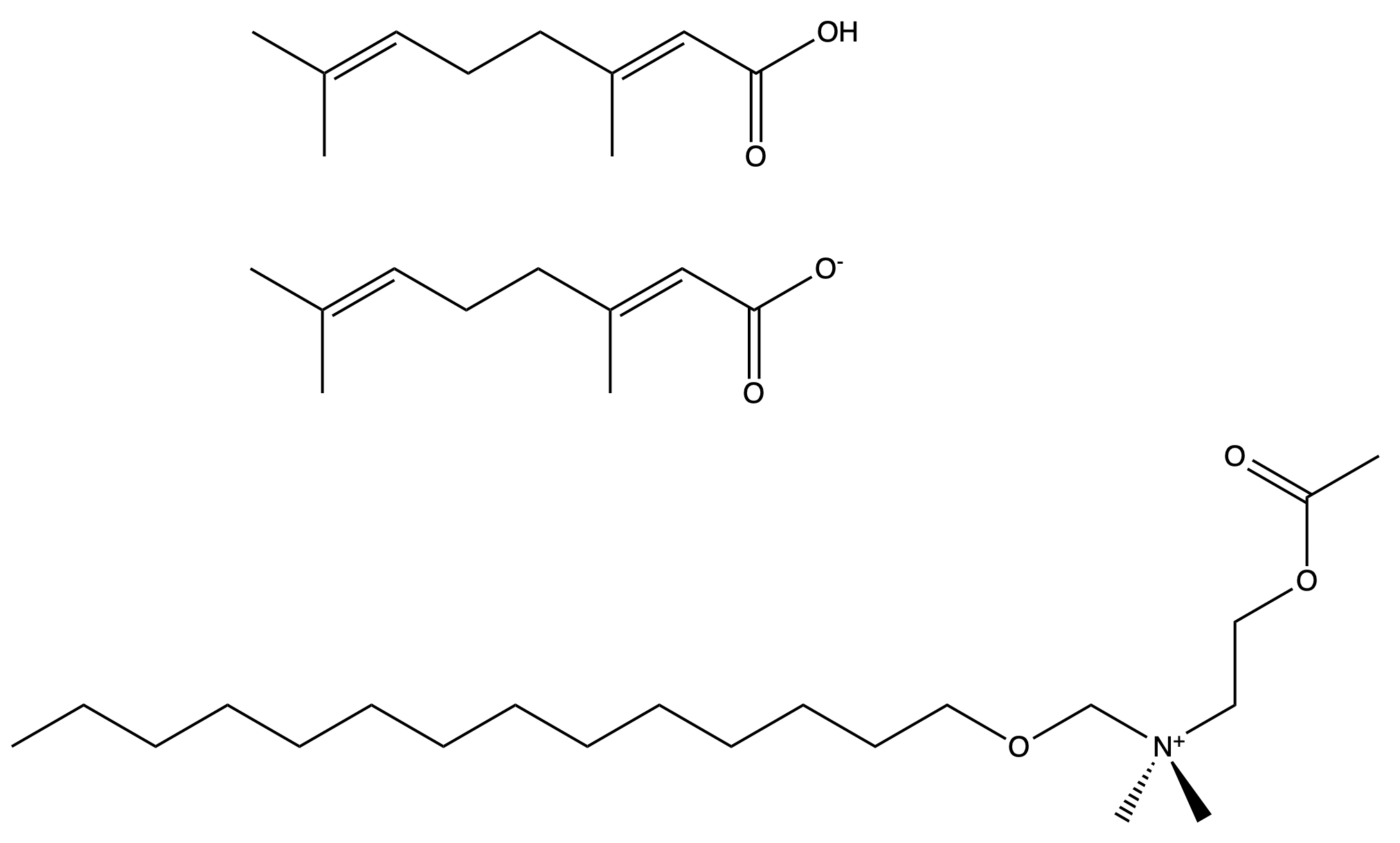 Modified choline
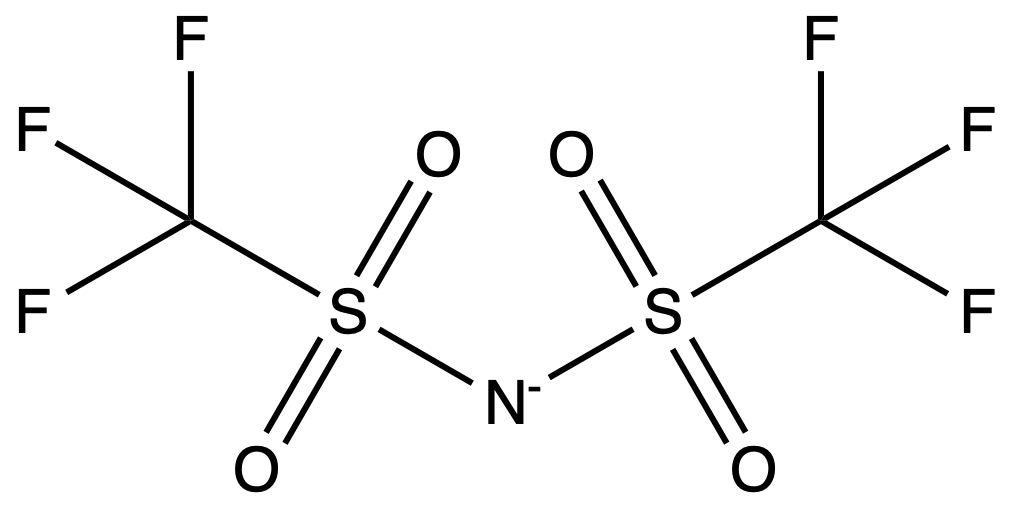 K+
6. [K+][Cl-]
K+
Cl-
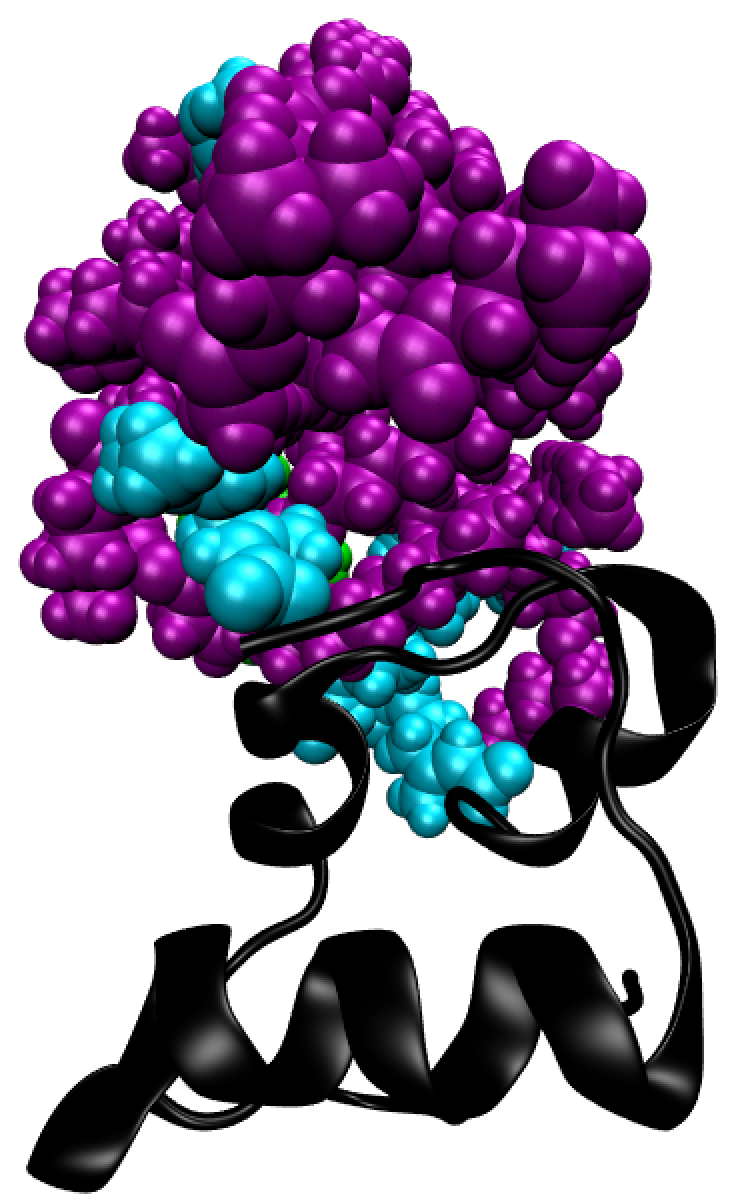 We observed large clusters of mCAGE bound to insulin
[Speaker Notes: Another thing we noticed…
Switching gears from insulin structure to IL localization 
Does it bind somewhere that matters? Does this happen to all ILs at all temperatures?]
Self-recognition elements (SREs) are useful reference points for radial distribution functions (RDFs)
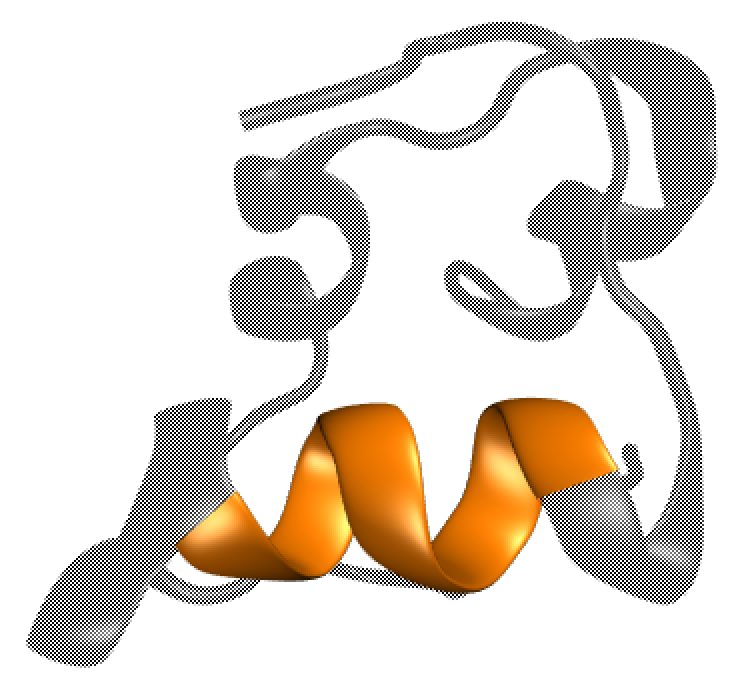 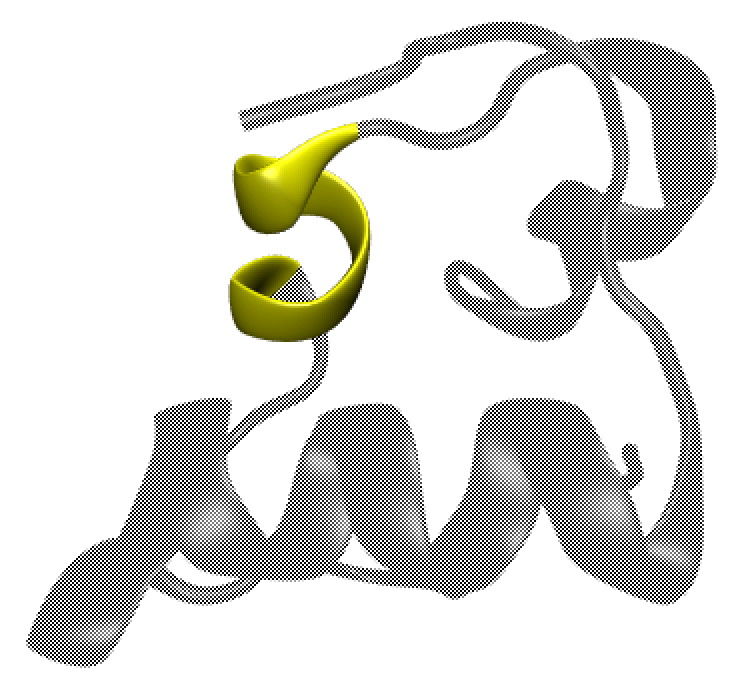 B-Chain SRE (SRE-B)
A-Chain SRE (SRE-A)
Asthana, S.; et al. BBA. 2019
10 angstroms (A)
[Speaker Notes: Conveniently, both sides of insulin have SREs which modulates aggregation. So I calculated the probability of finding the IL at distances around SREs]
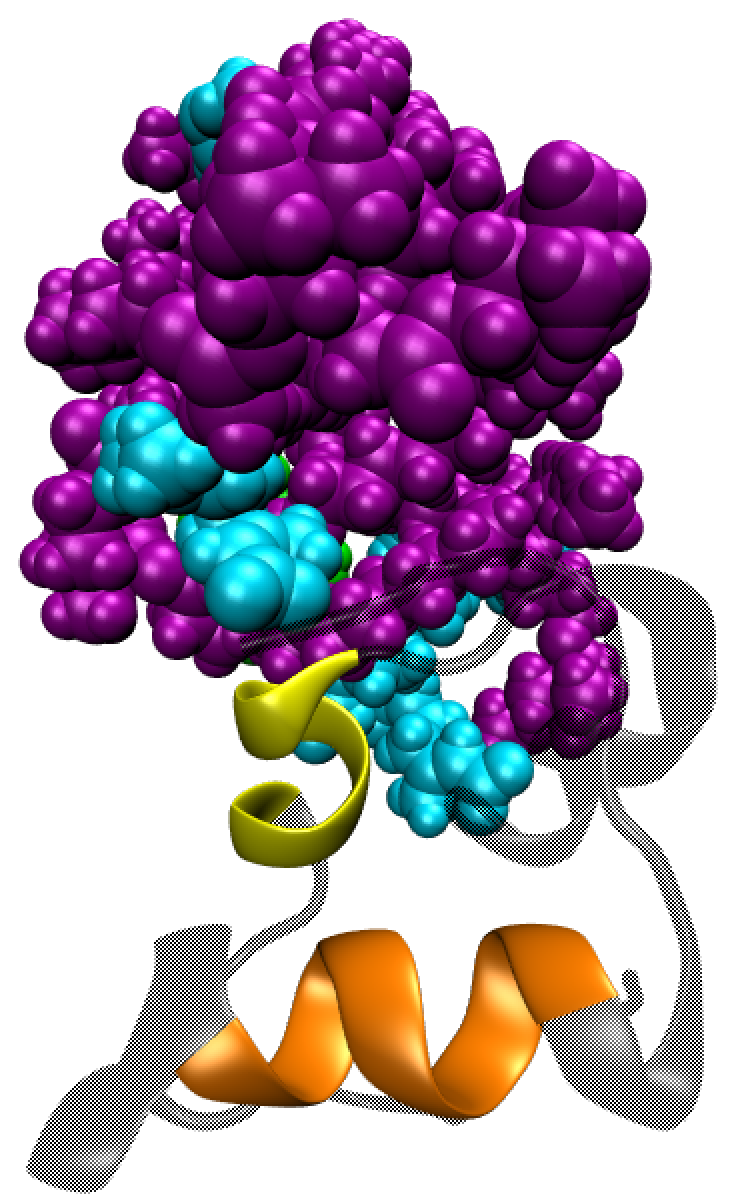 RDFs showed mCAGE clustered on one side of insulin
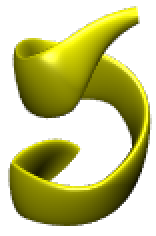 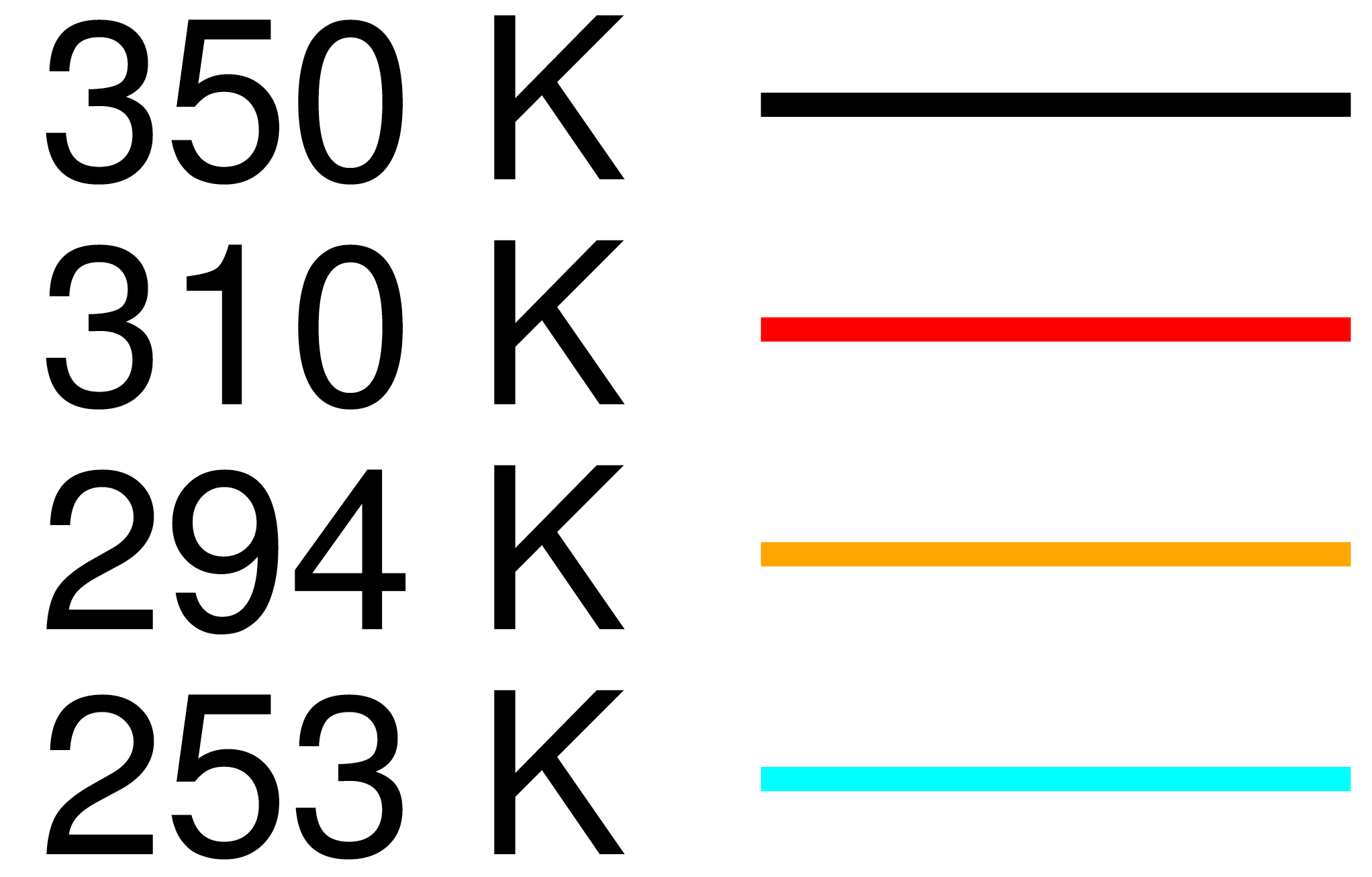 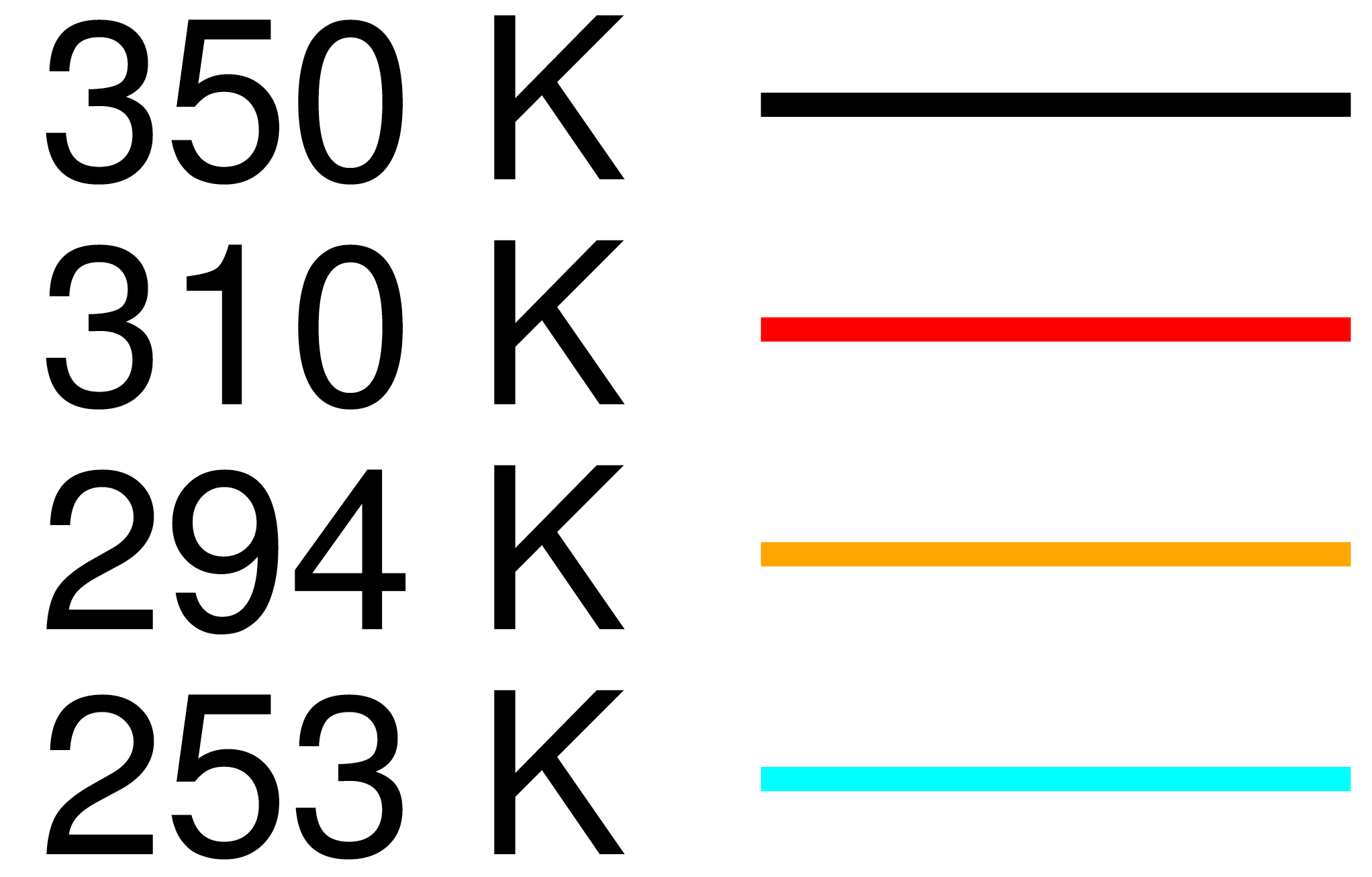 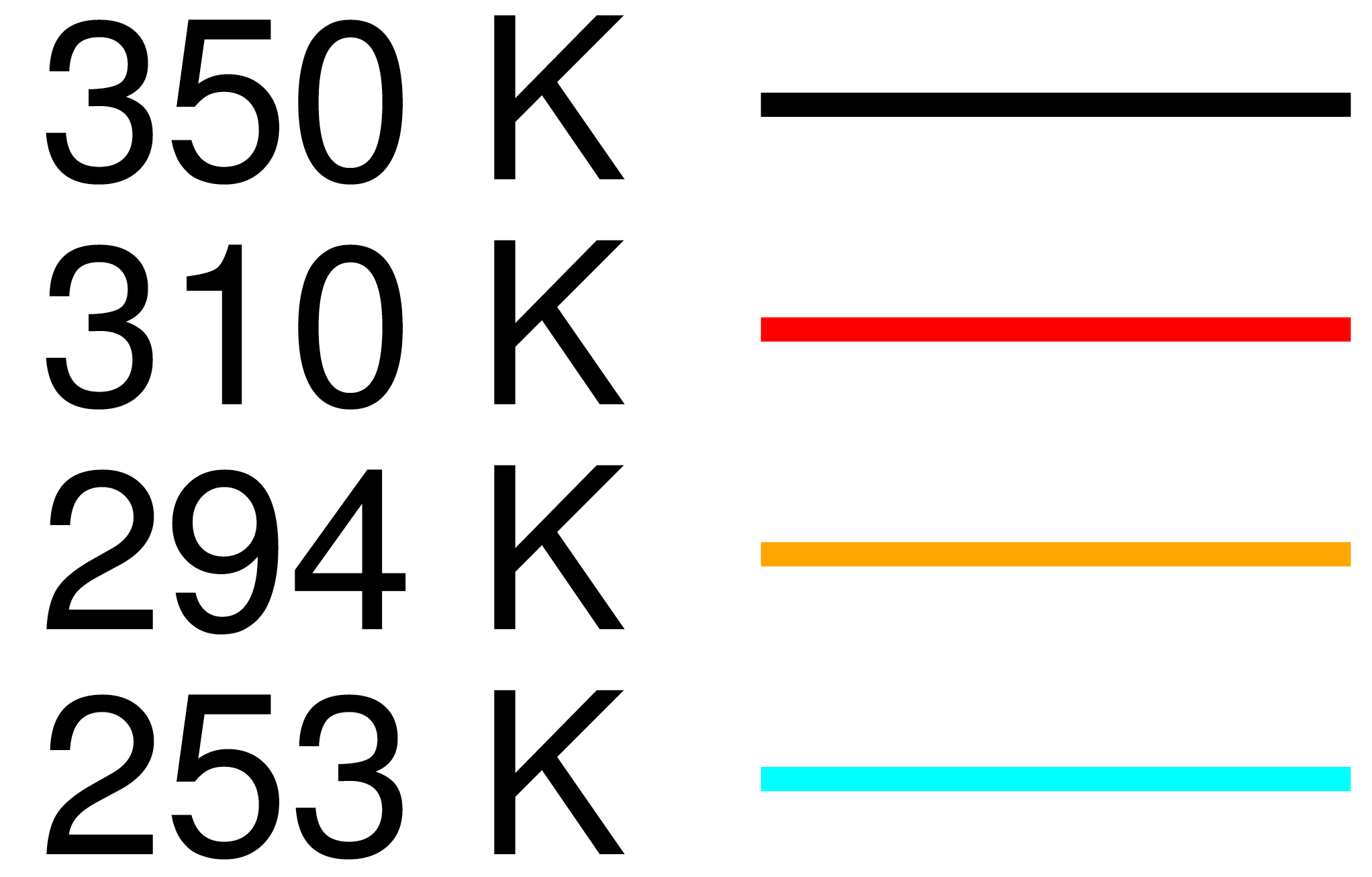 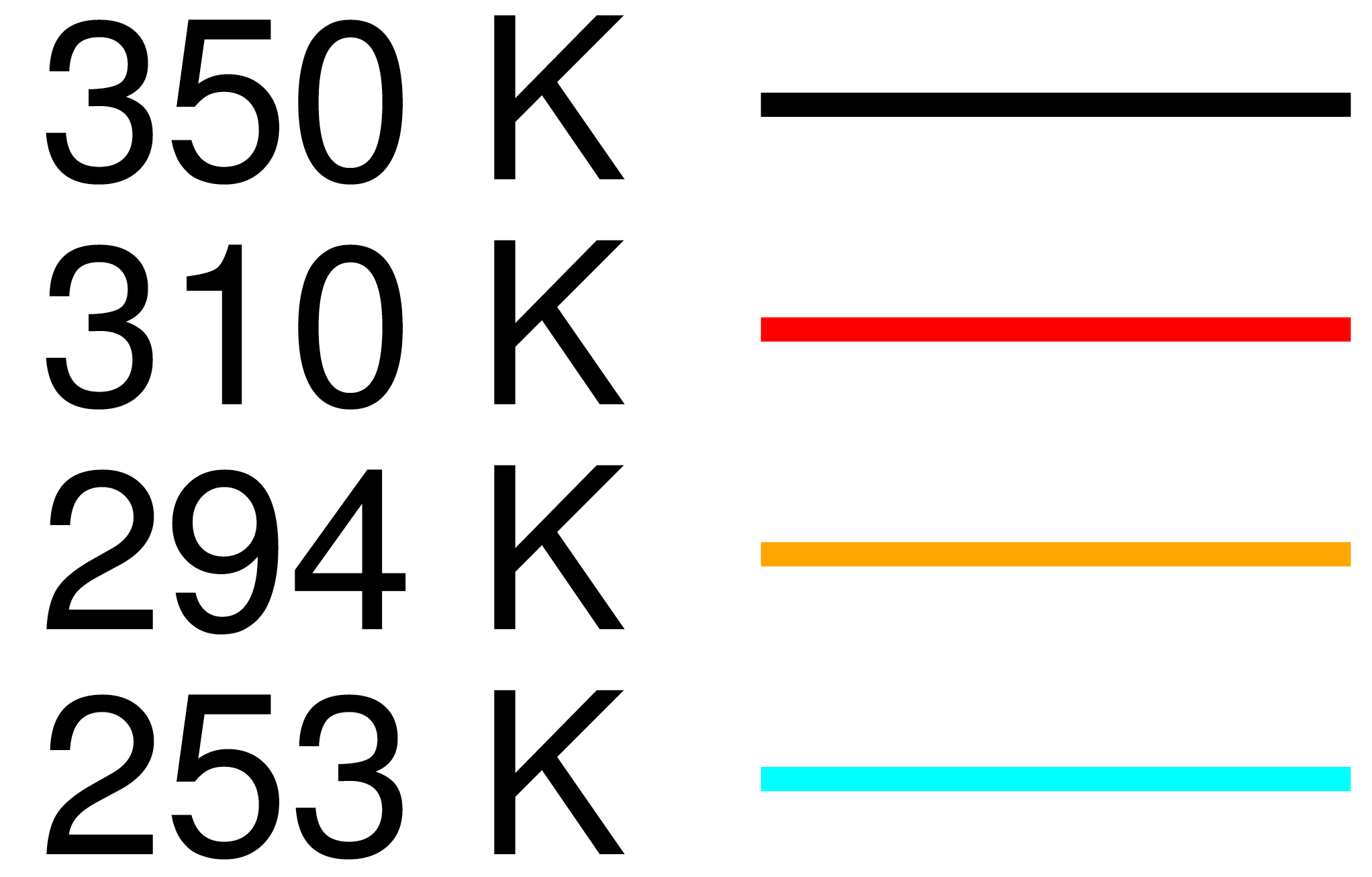 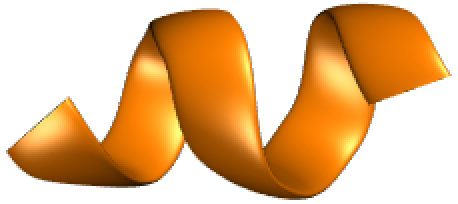 20 A
SRE-B
SRE-A
0 A
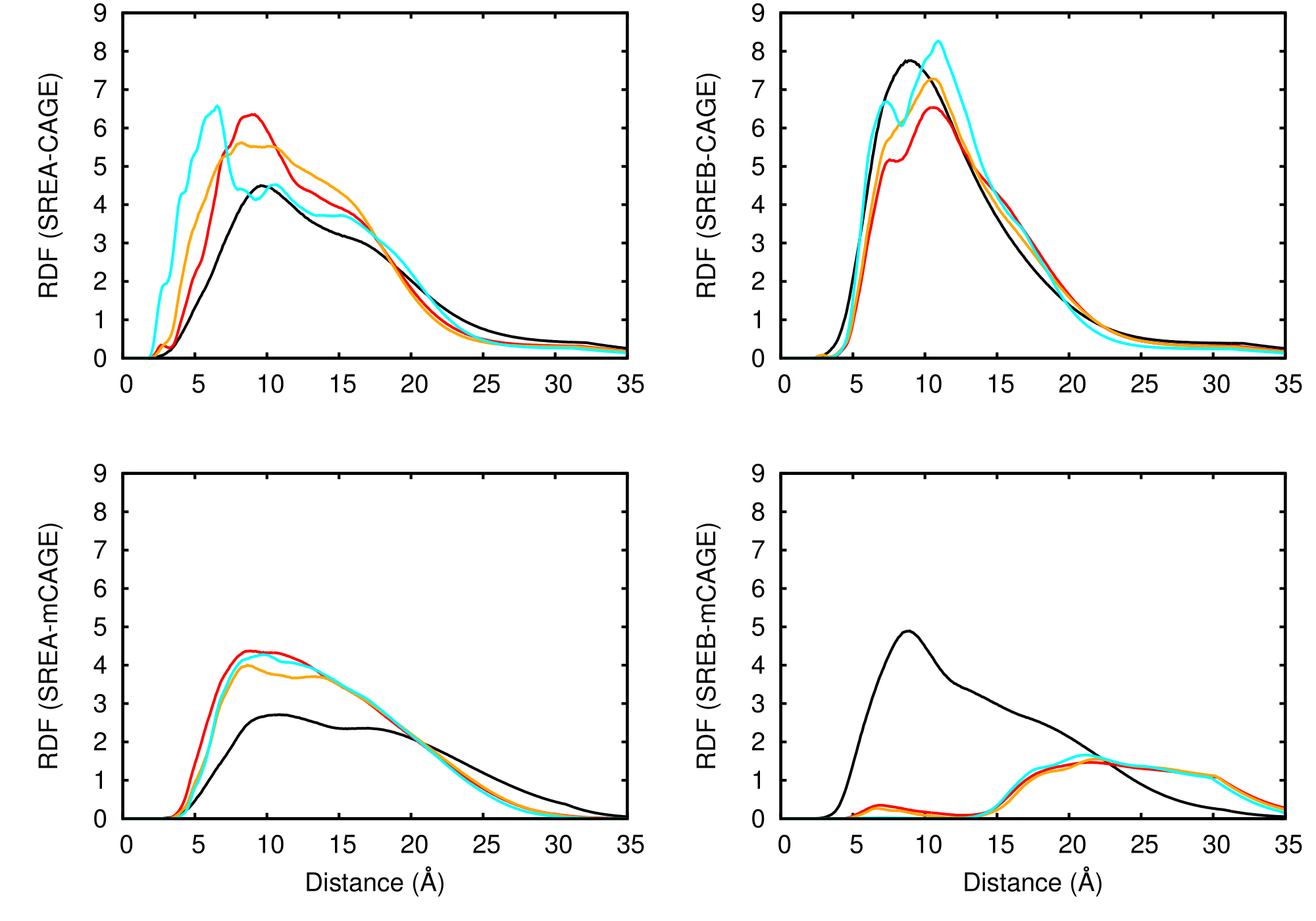 [Speaker Notes: Srea shows localization of mCAGE below 350K. SreB shows that it is stuck to Srea but then it dissociates at higher temps and can float around the Sreb]
RDFs showed CAGE is localized to both sides of insulin
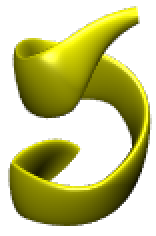 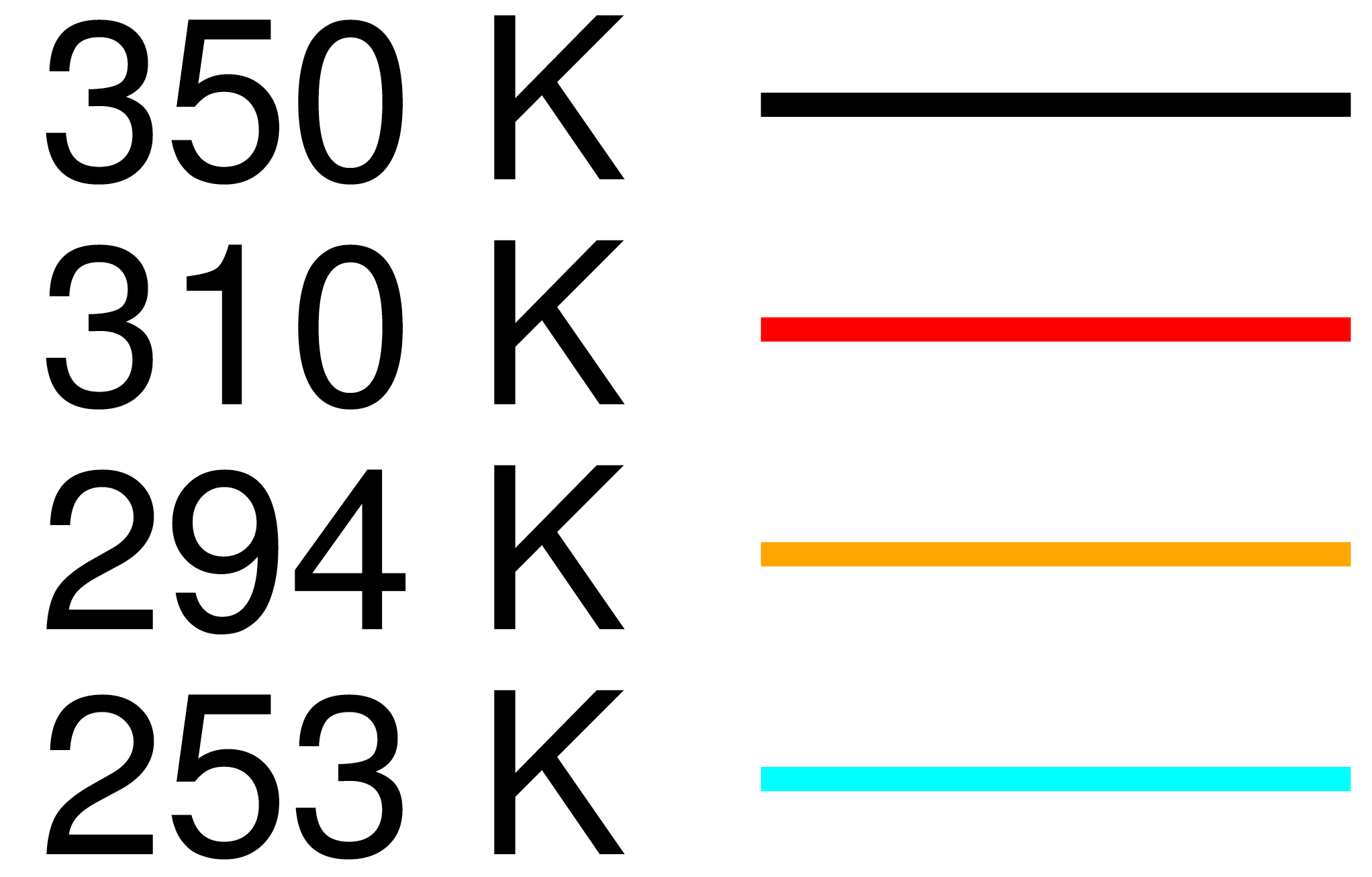 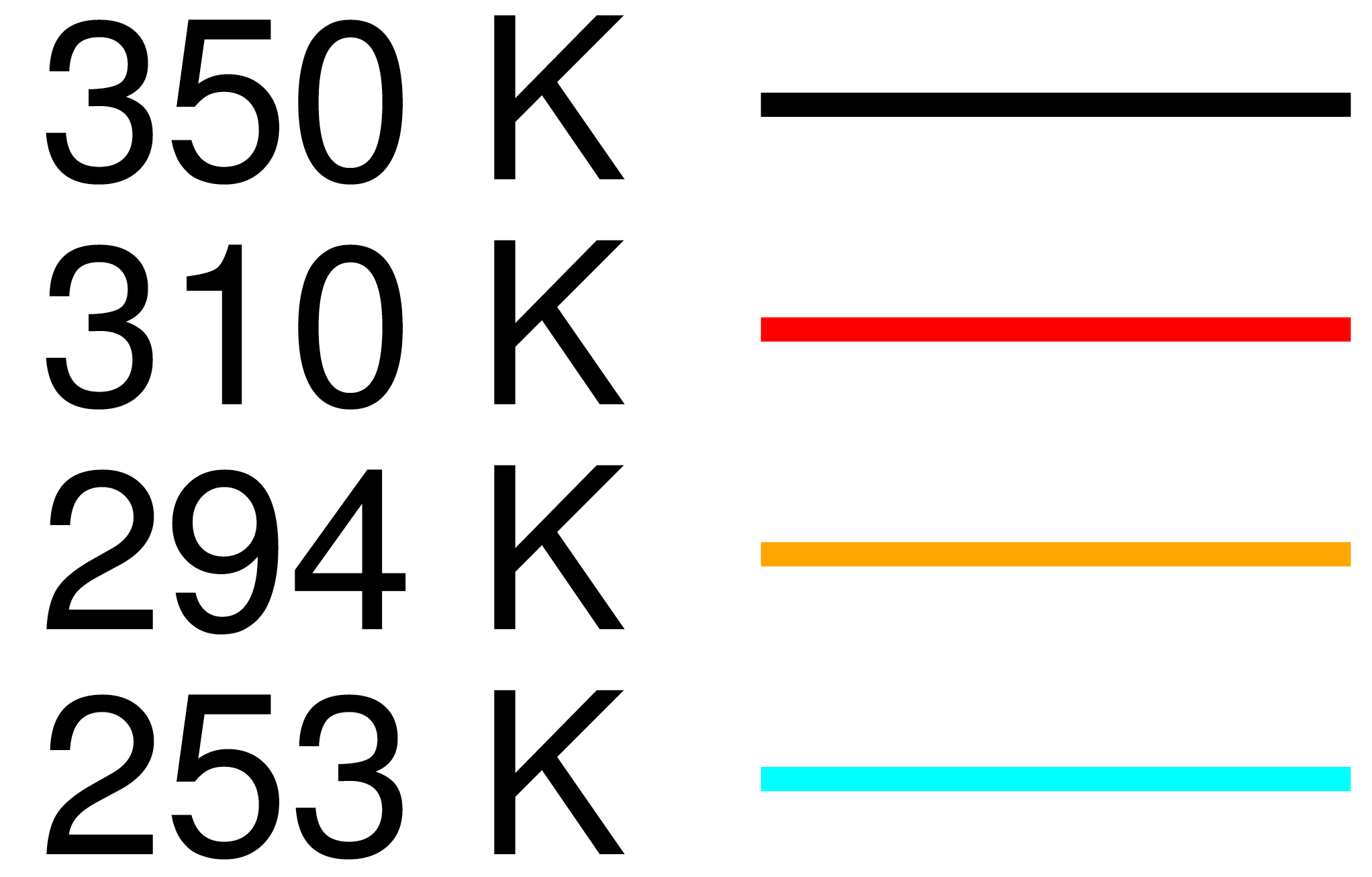 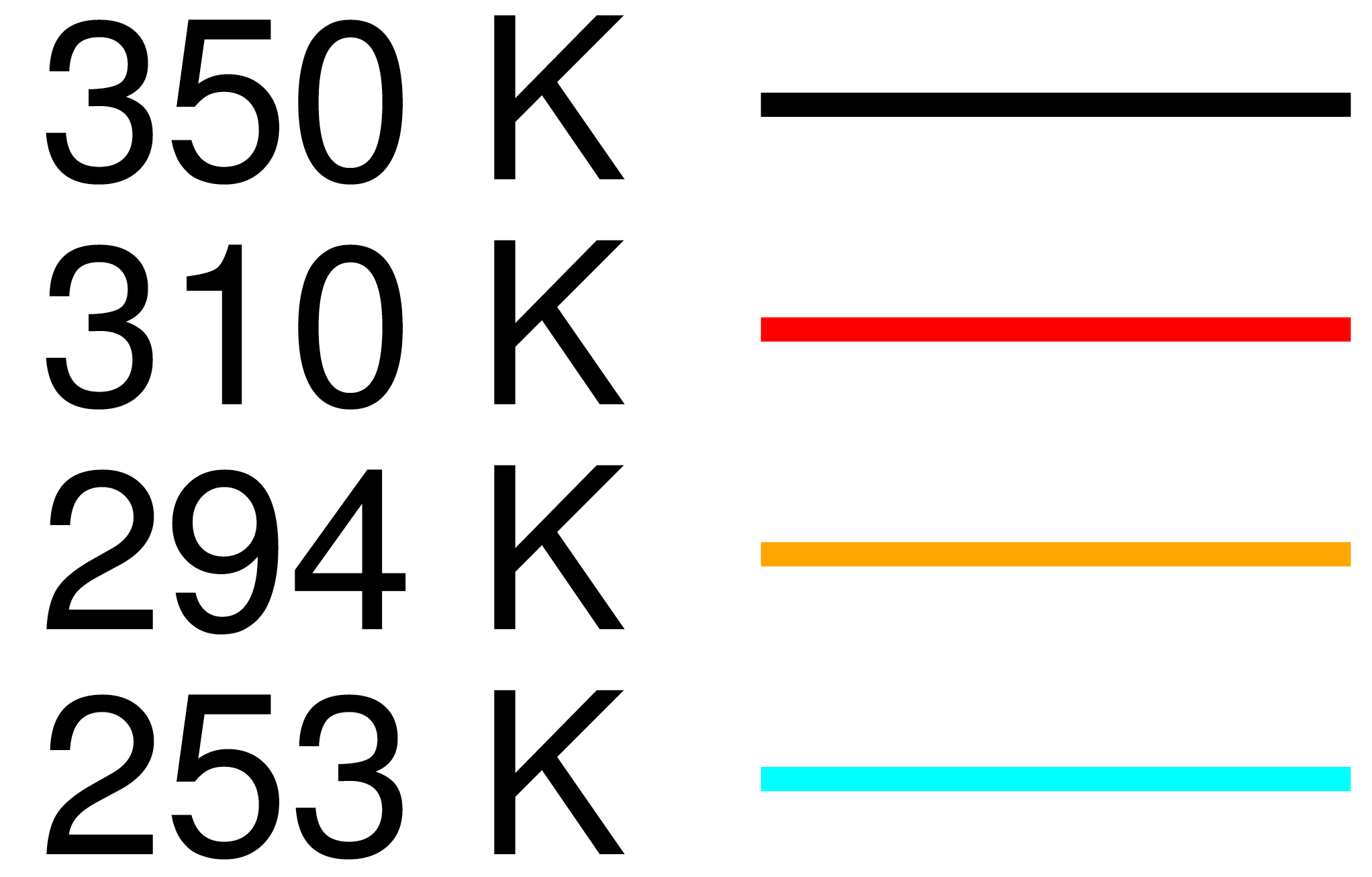 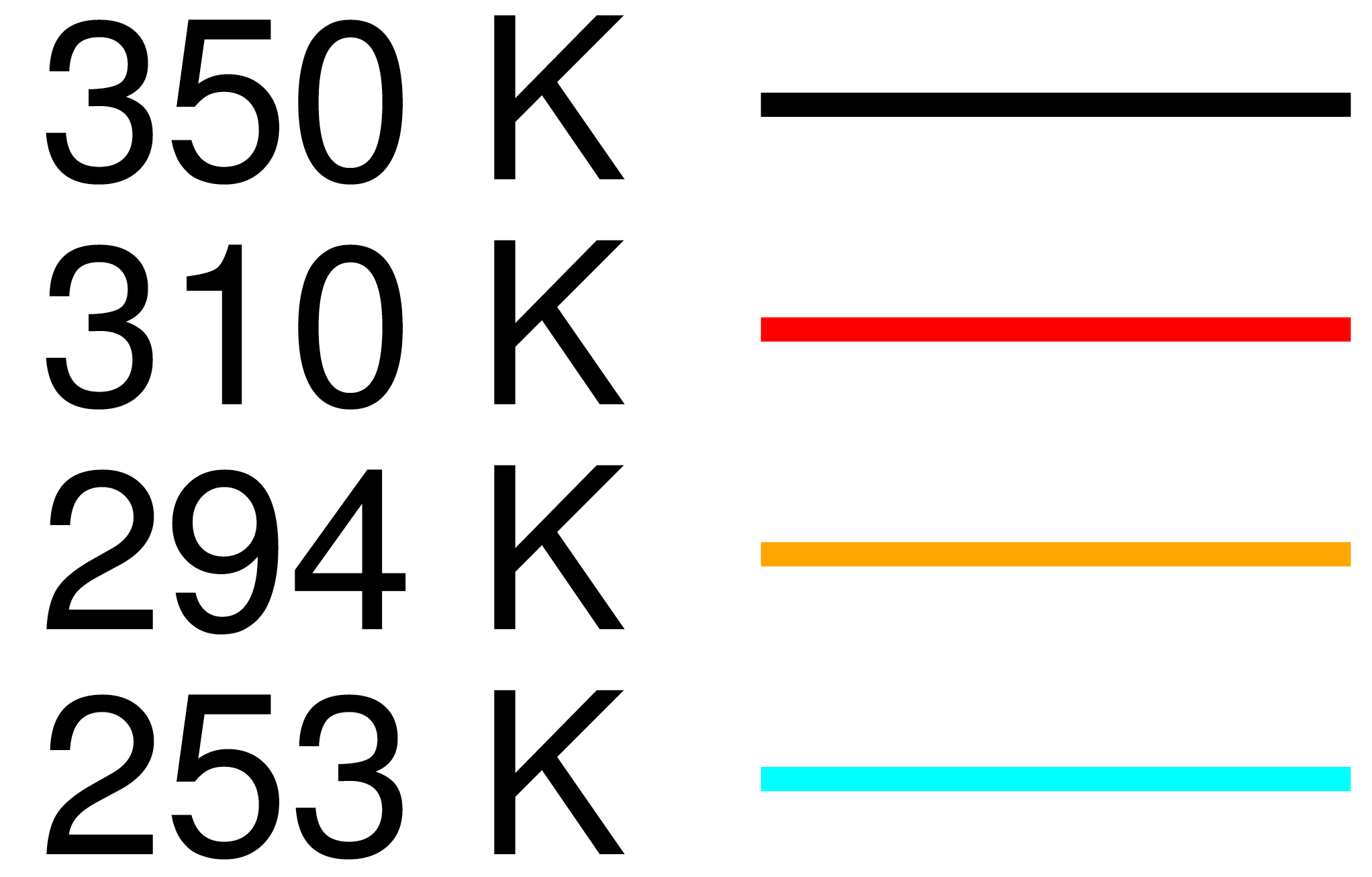 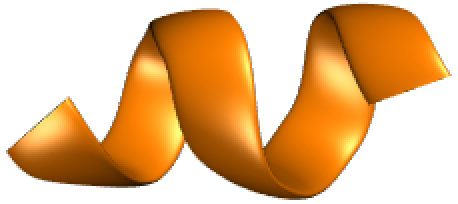 SRE-B
SRE-A
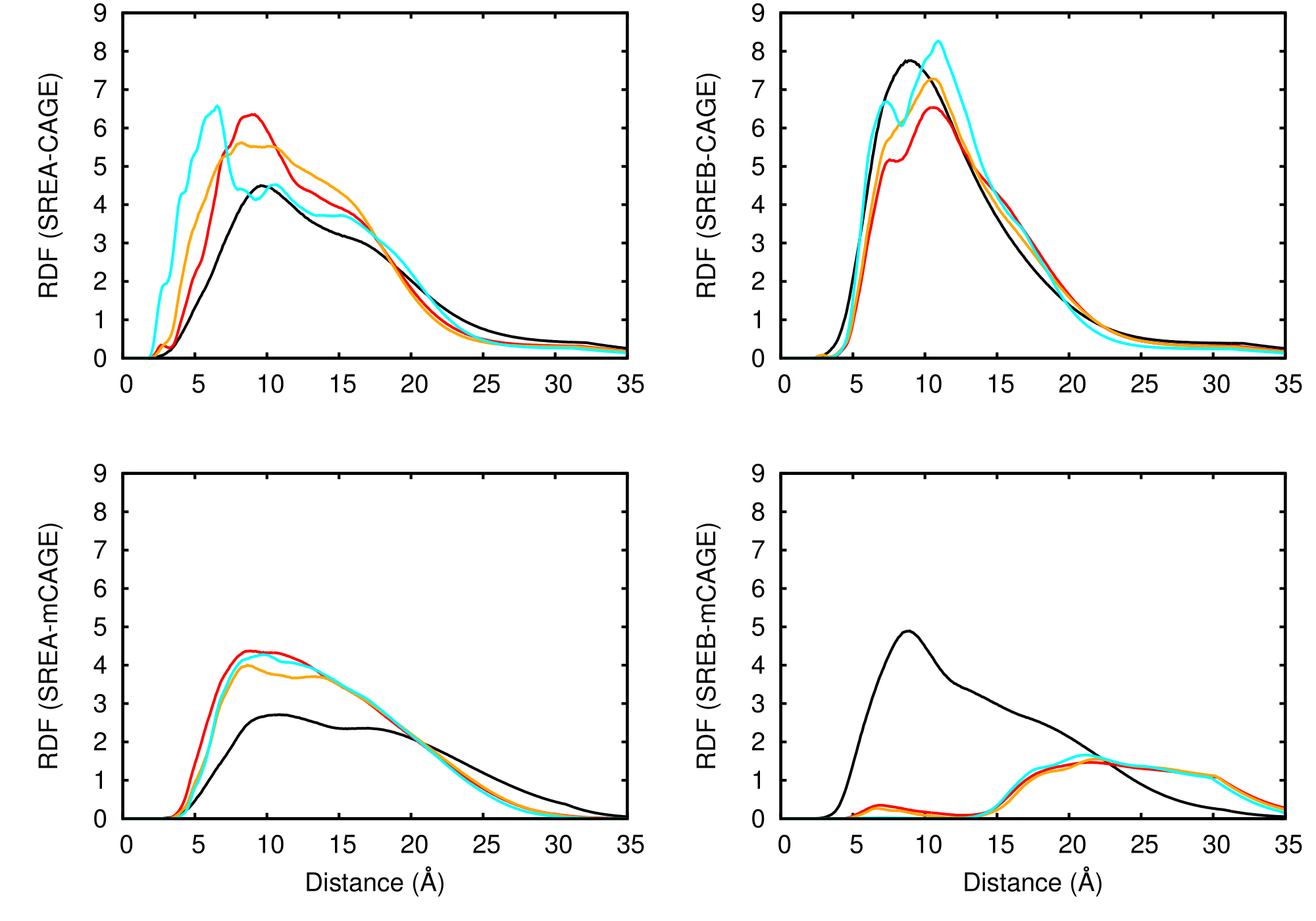 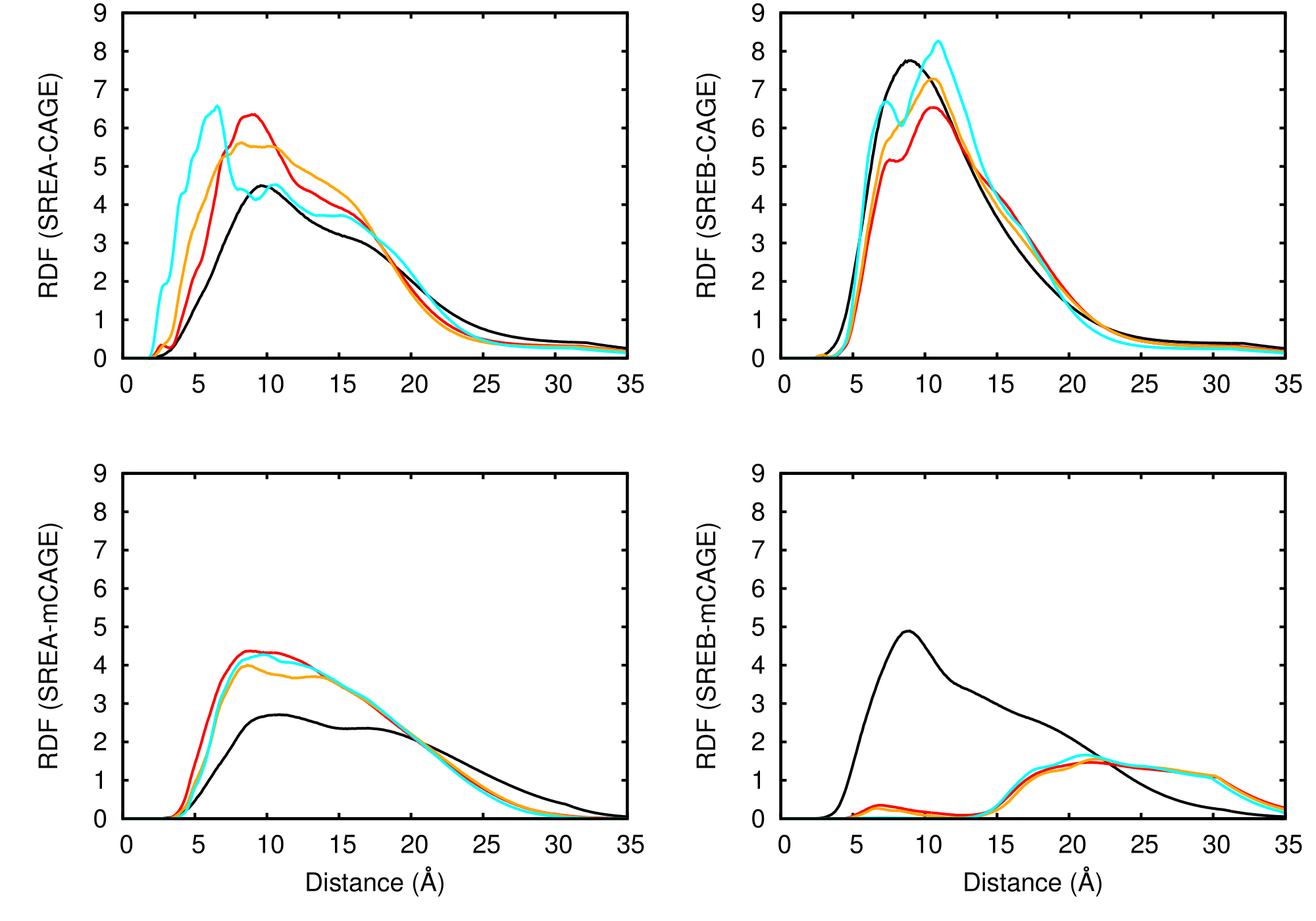 [Speaker Notes: RDF max is 5-10 Angstroms every time CAGE is localized around both sres (ie sides of insulin) so it doesnt stick, it just floats closely it seems

In both instances, the ILs were localized to sres and may sterically inhibit aggregation]